MANUFACTURING
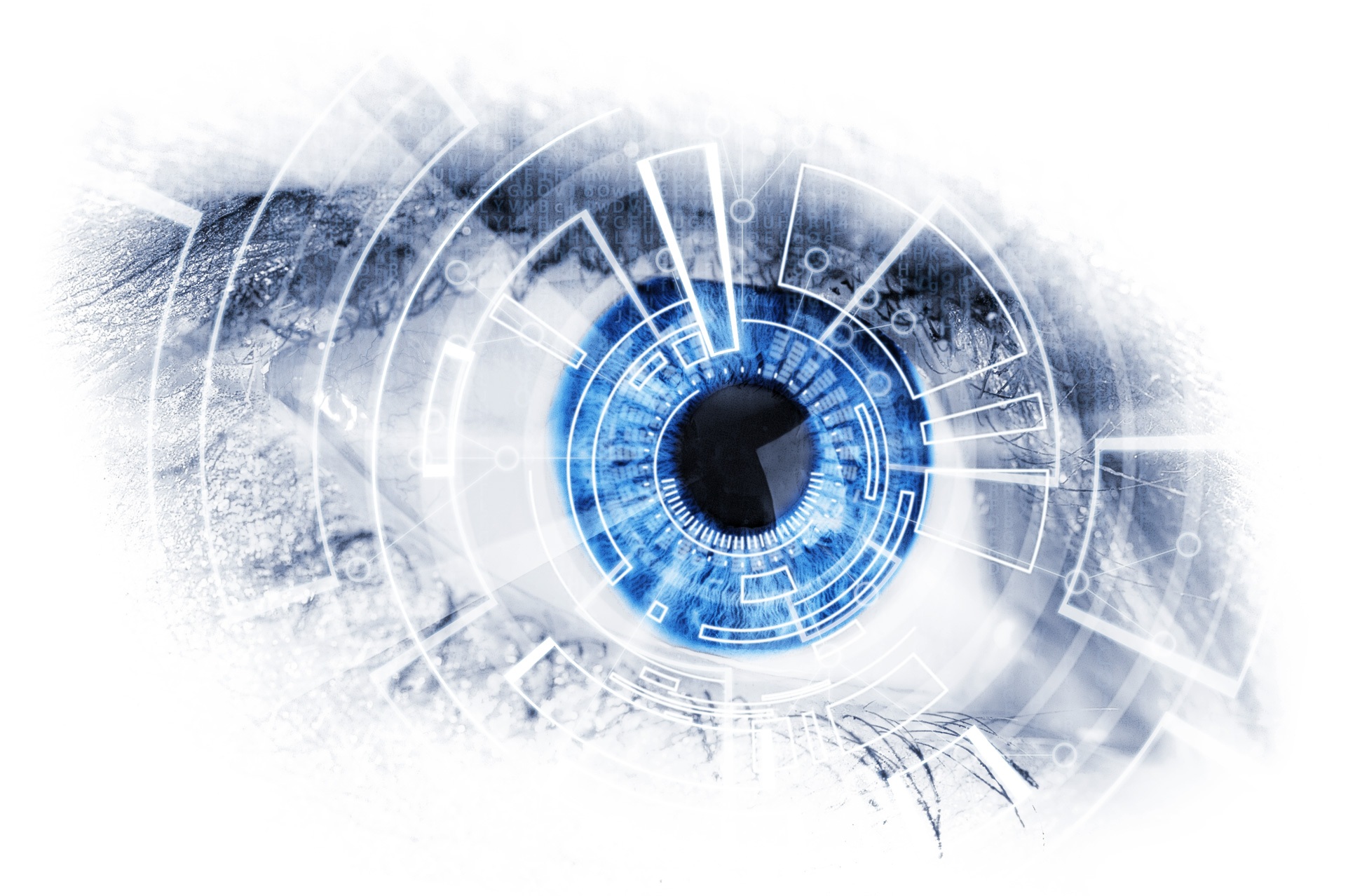 Is YOUR future made in
Manufacturing?
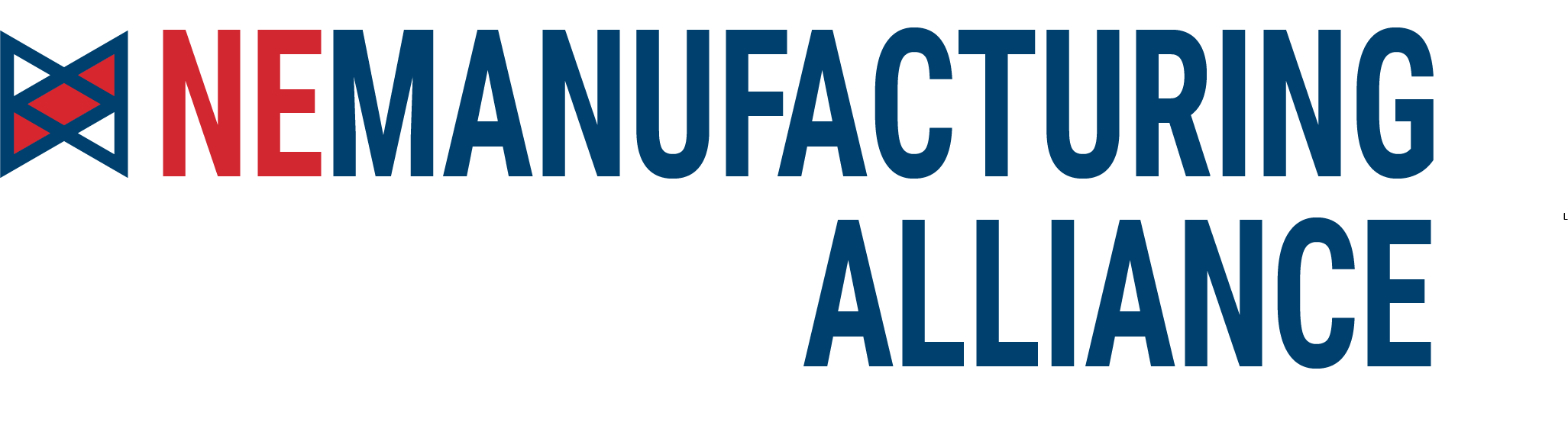 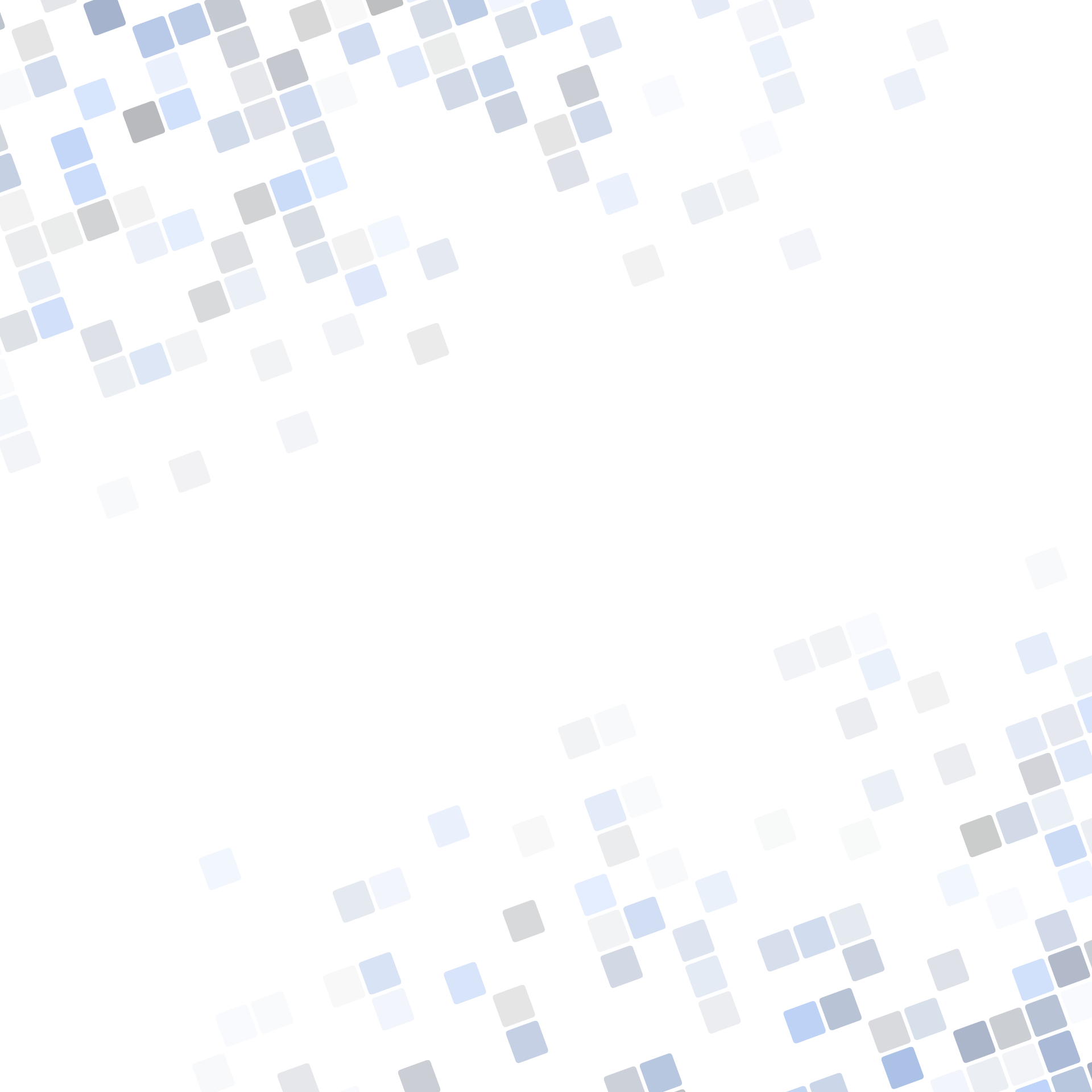 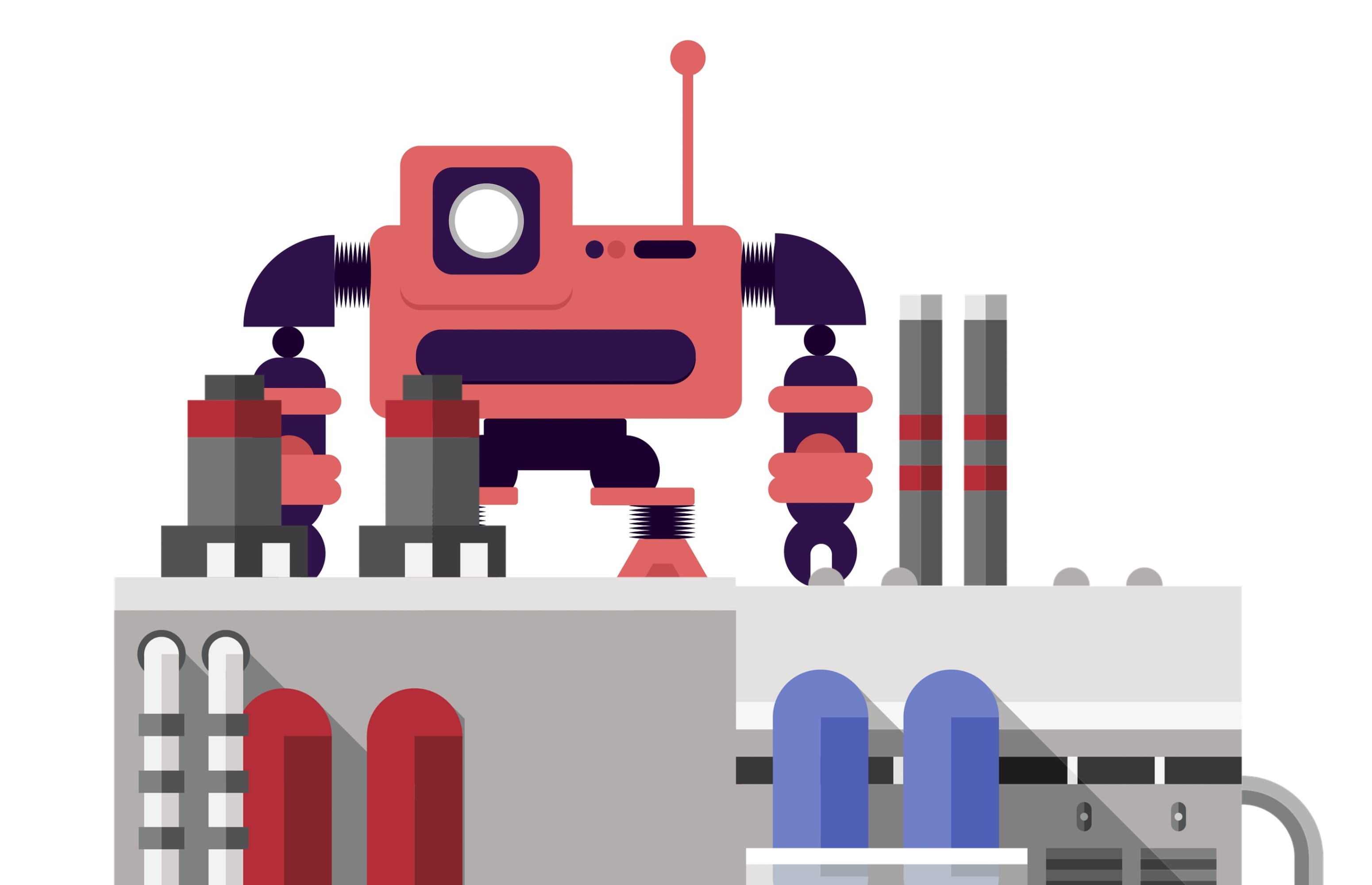 What is Manufacturing?
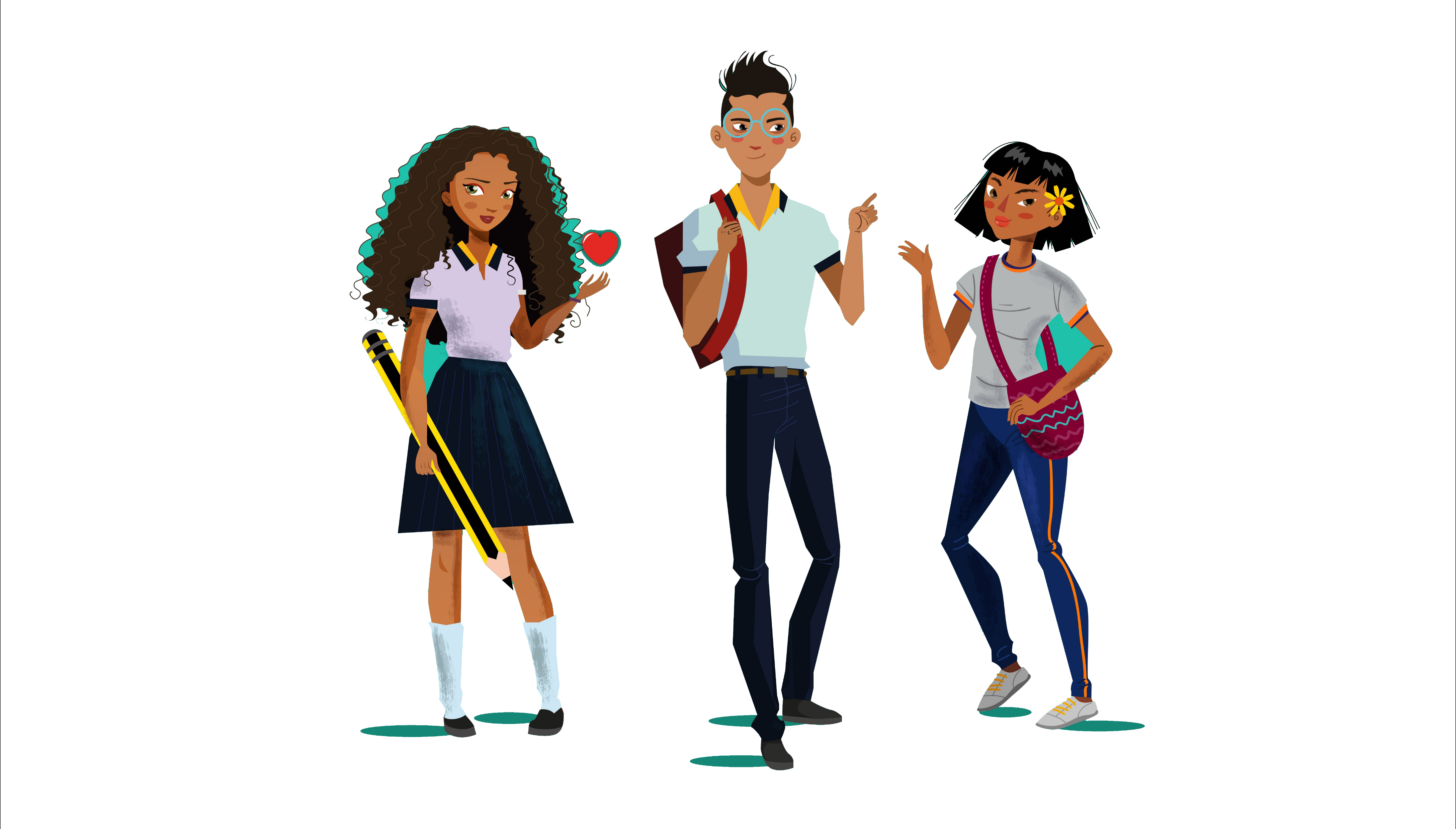 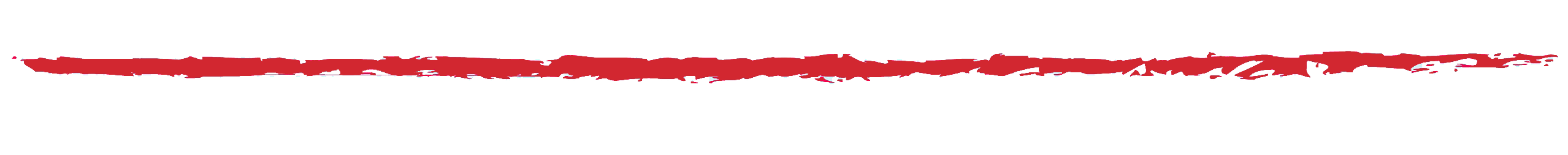 The process of making products, converting parts, components, and raw materials into finished products through the use of labor, machines, tools, and chemical or biological processes or formulation. The finished goods meet customers’ specifications or expectations.
In other words….Manufacturing is MAKING STUFF!
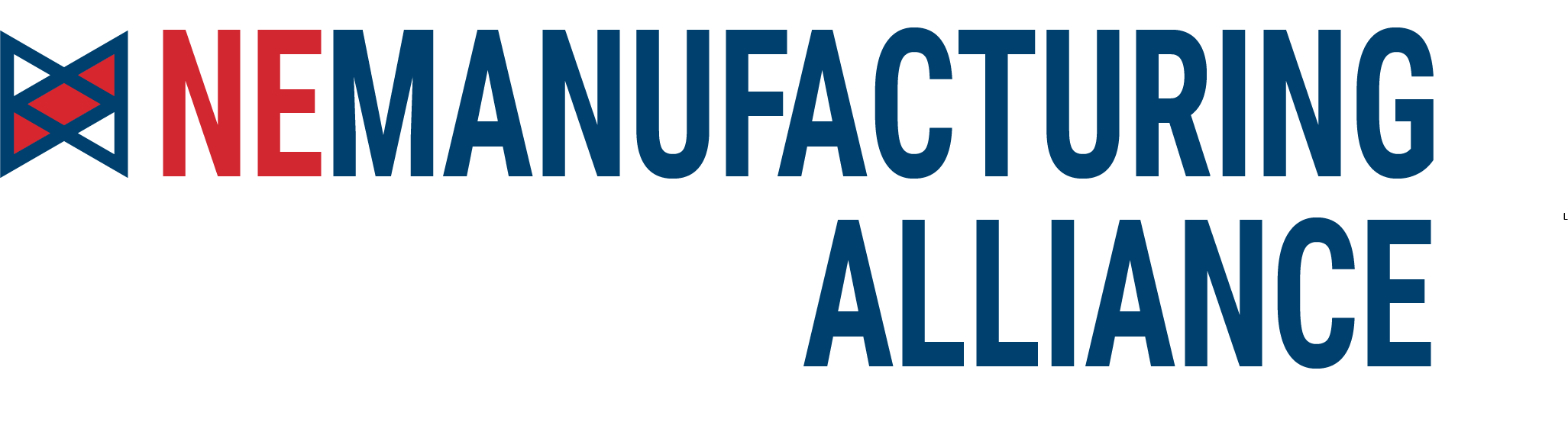 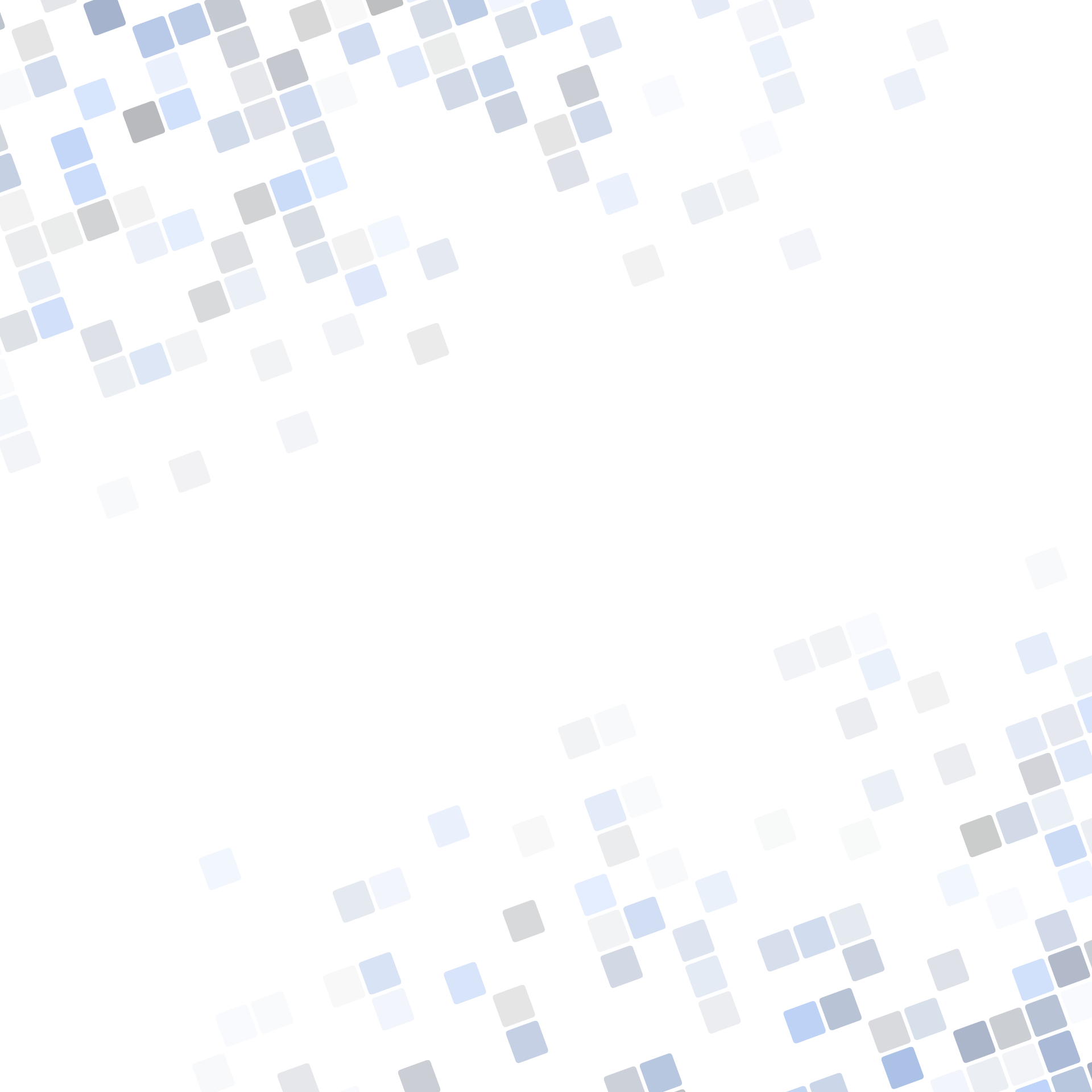 Manufacturing is all around us
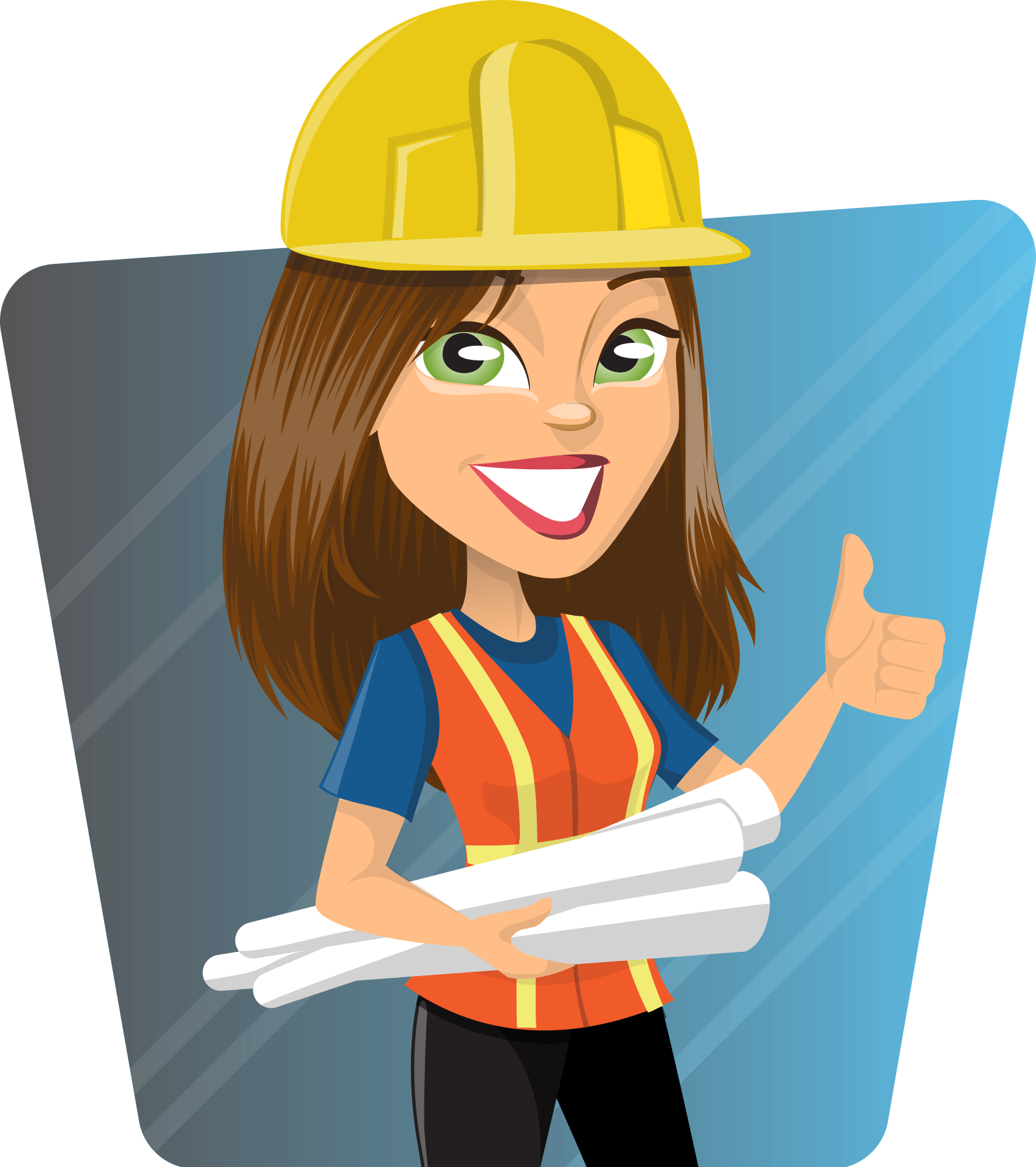 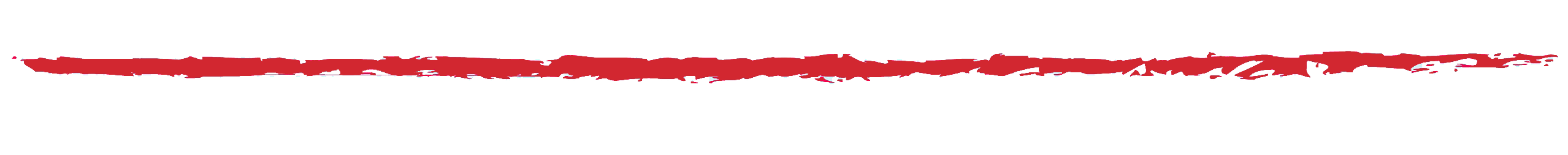 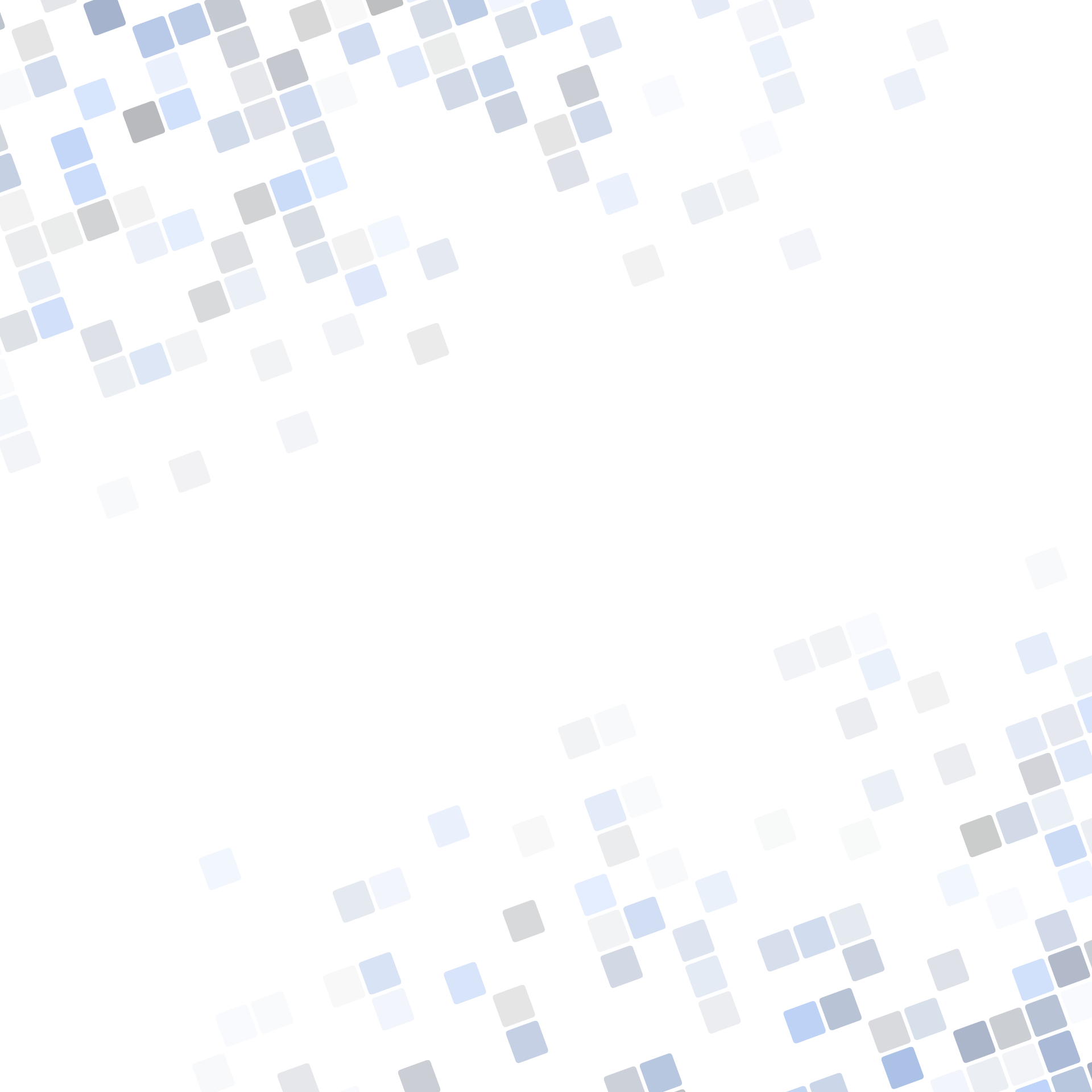 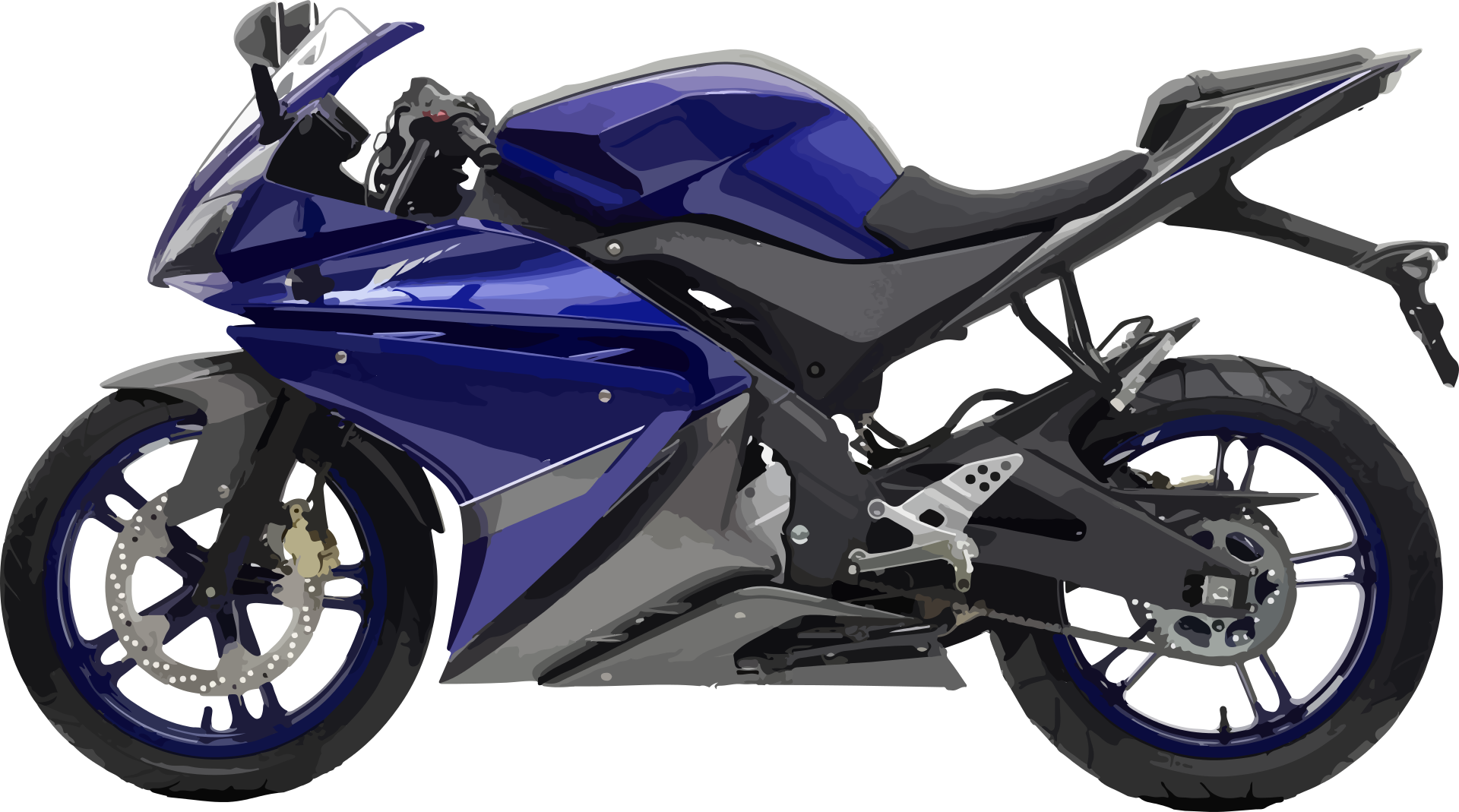 From Motorcycles
	  to Medicine
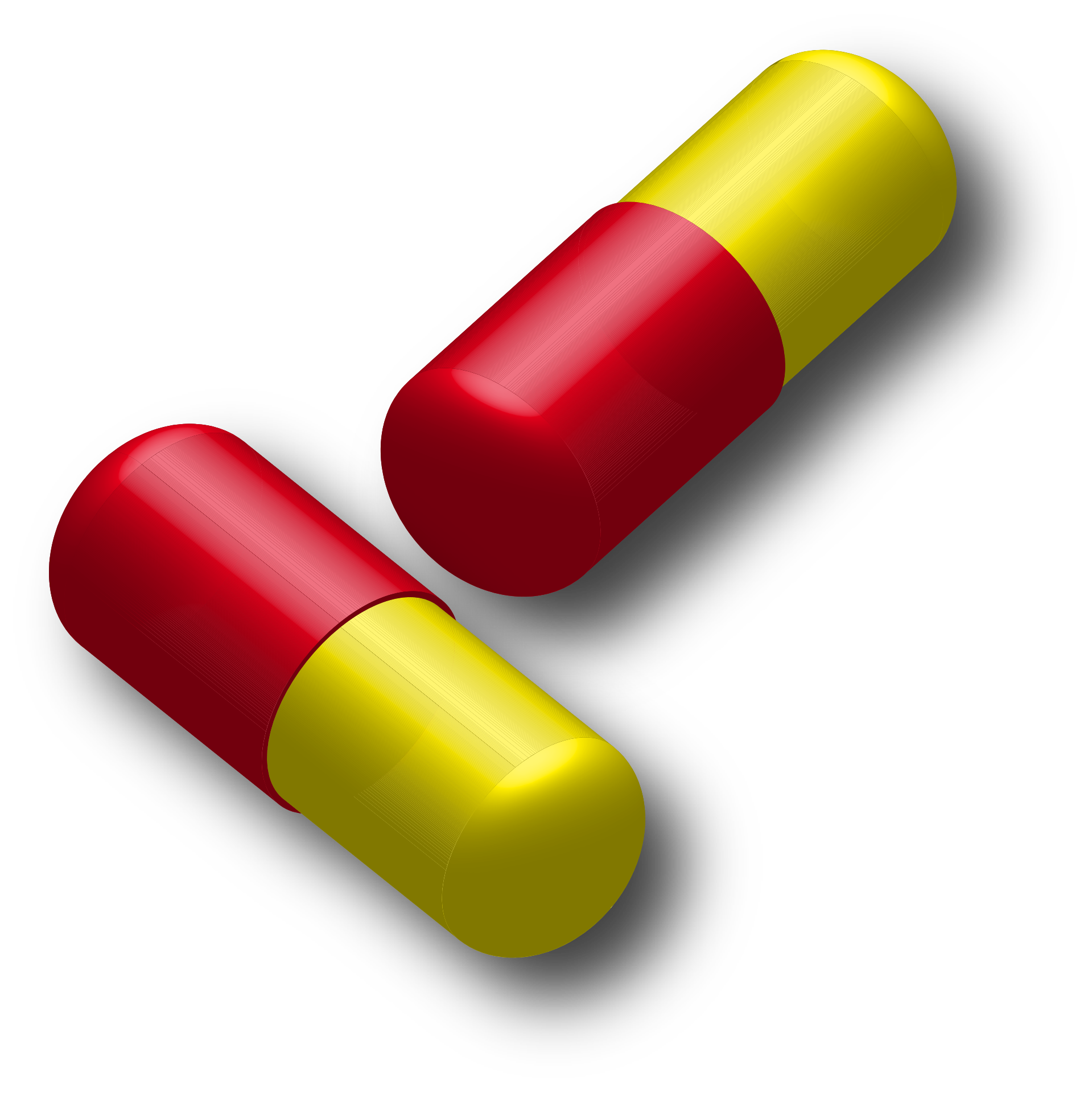 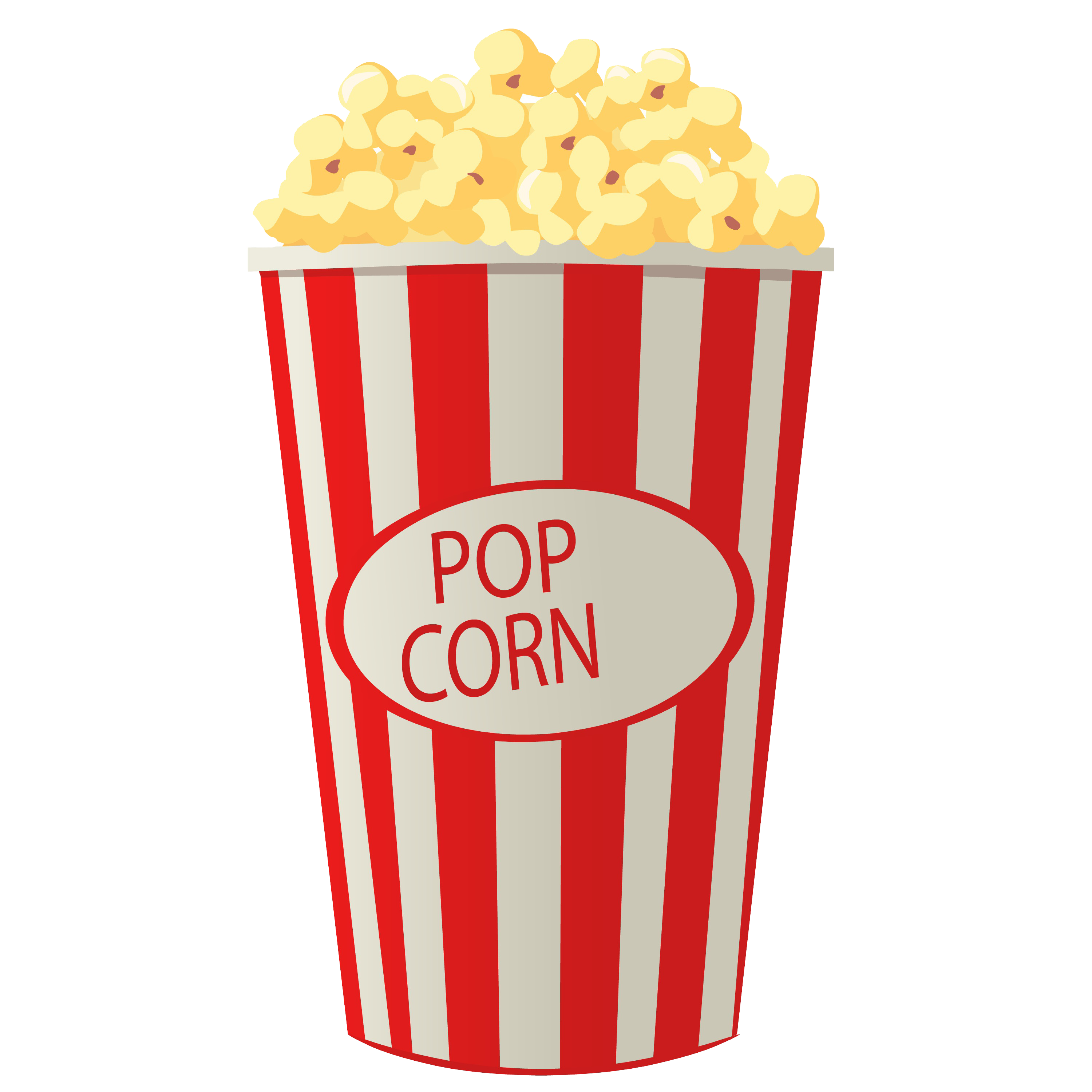 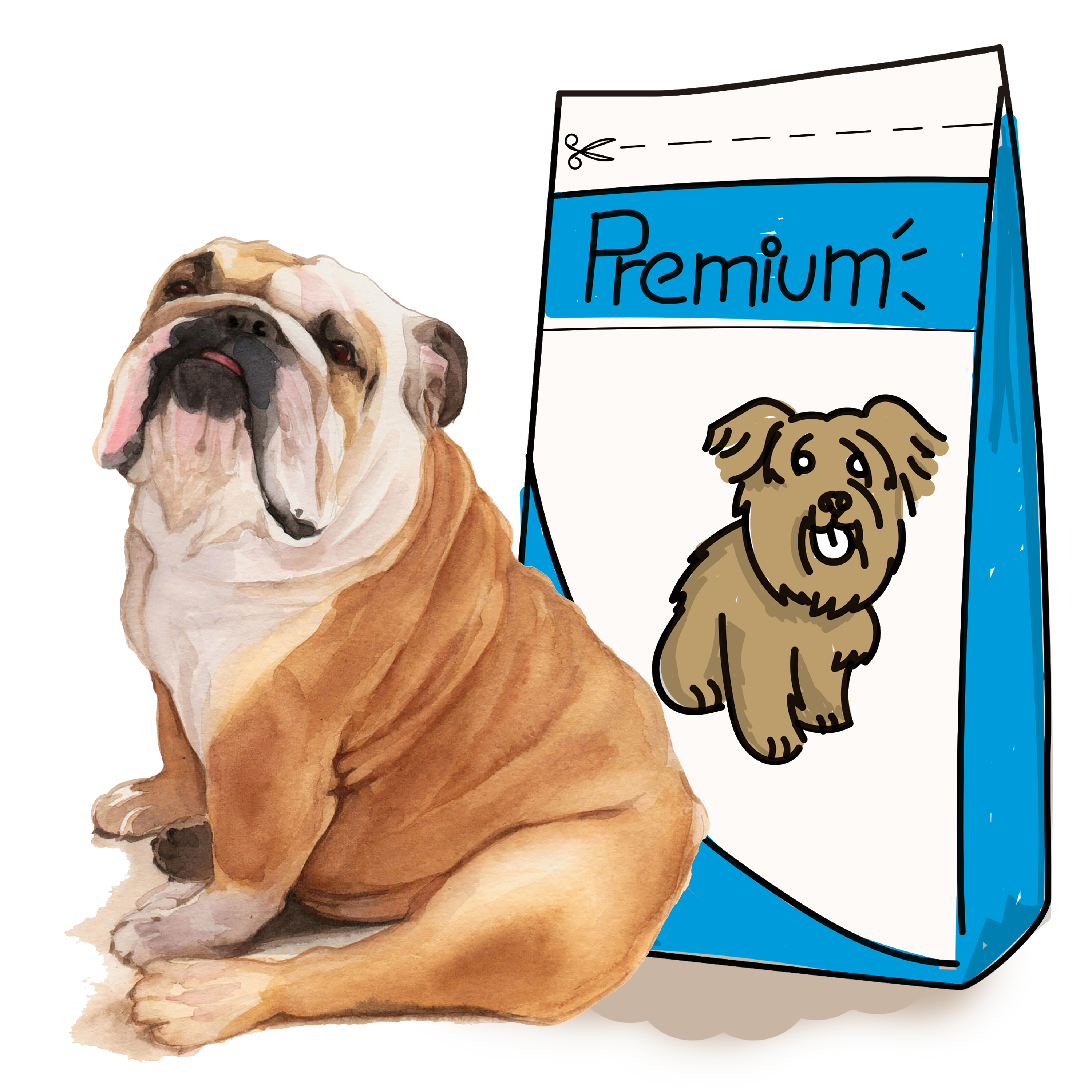 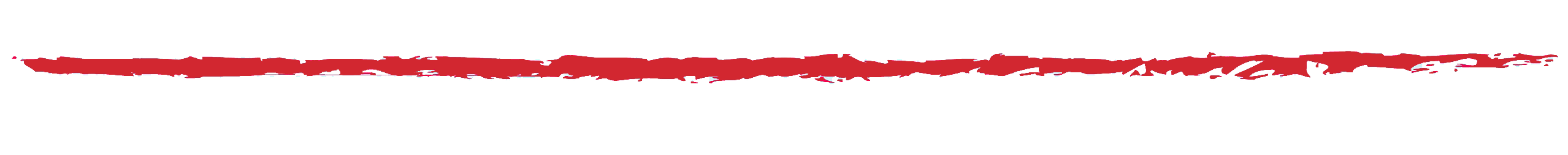 From Popcorn
	To Pet Food
From Motorcycles
	 to Medicine
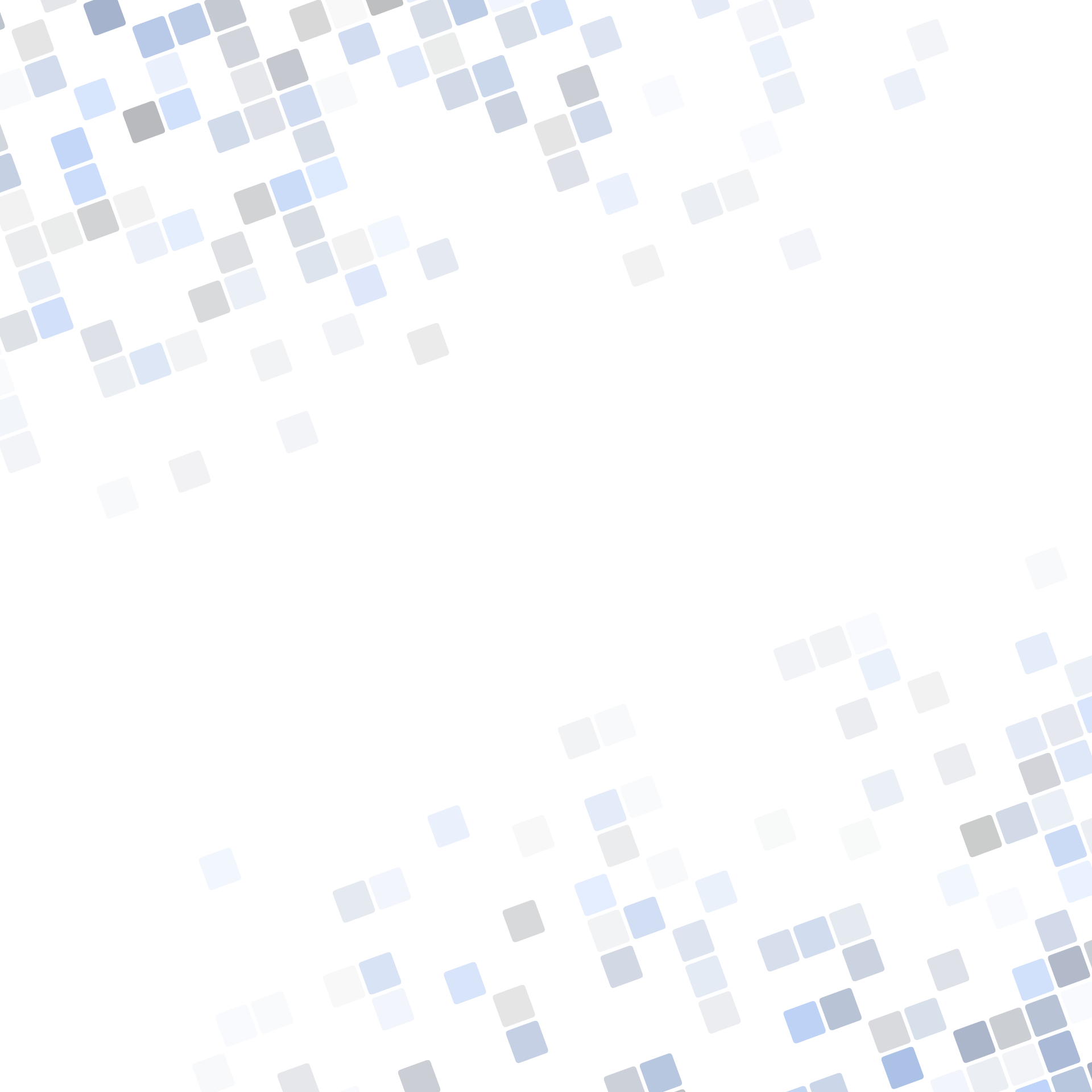 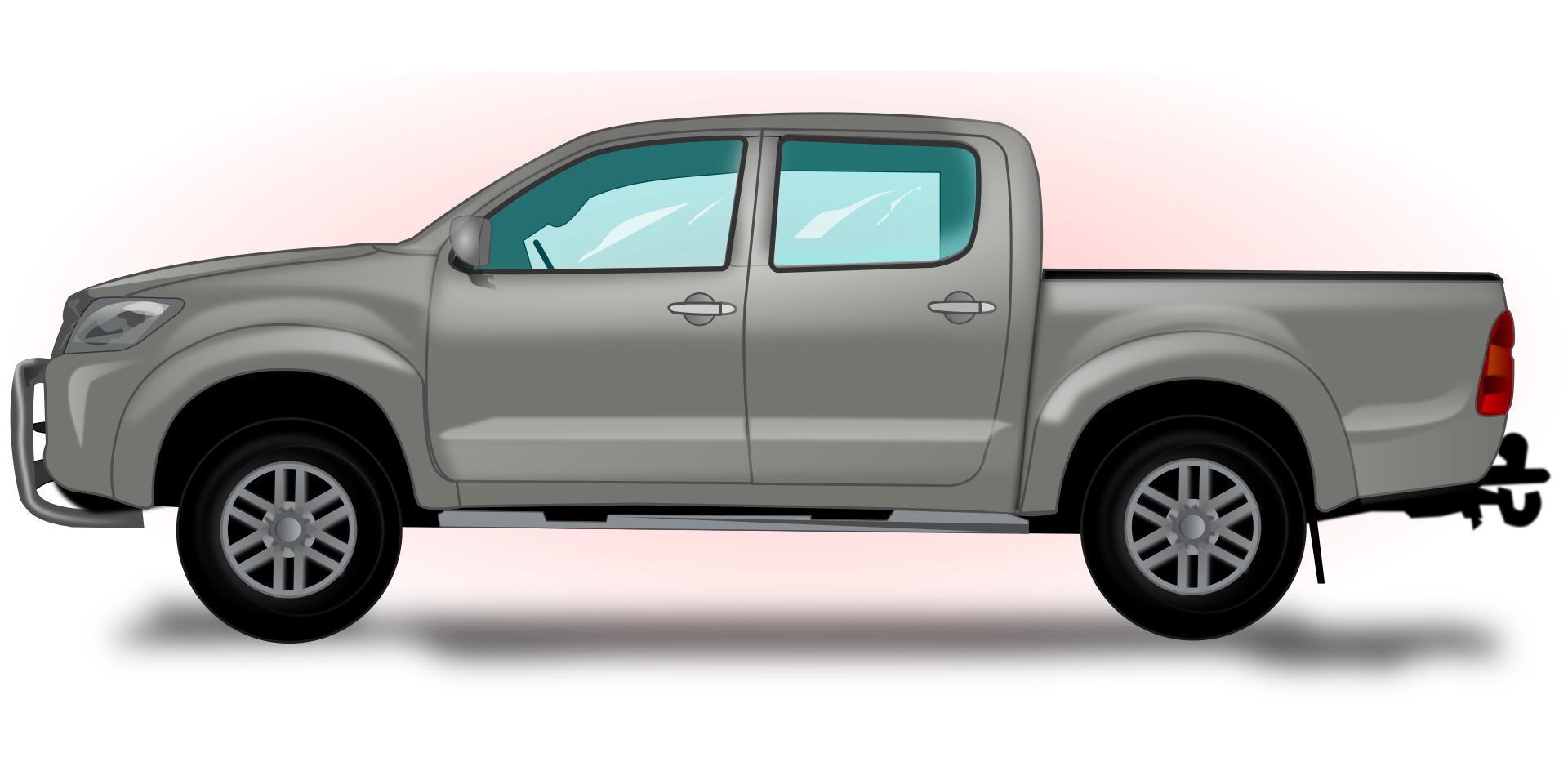 From Trucks
		  to Toys
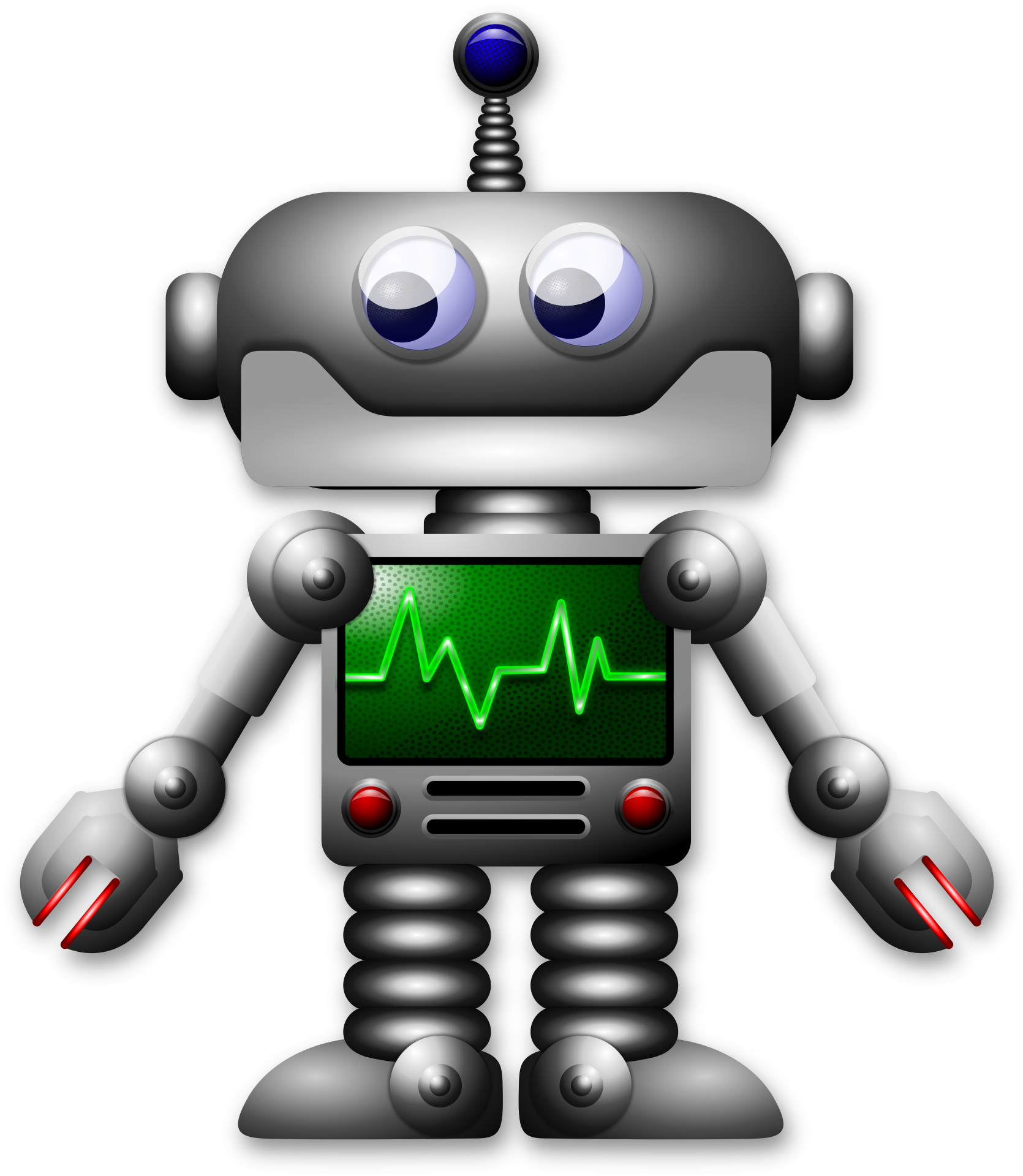 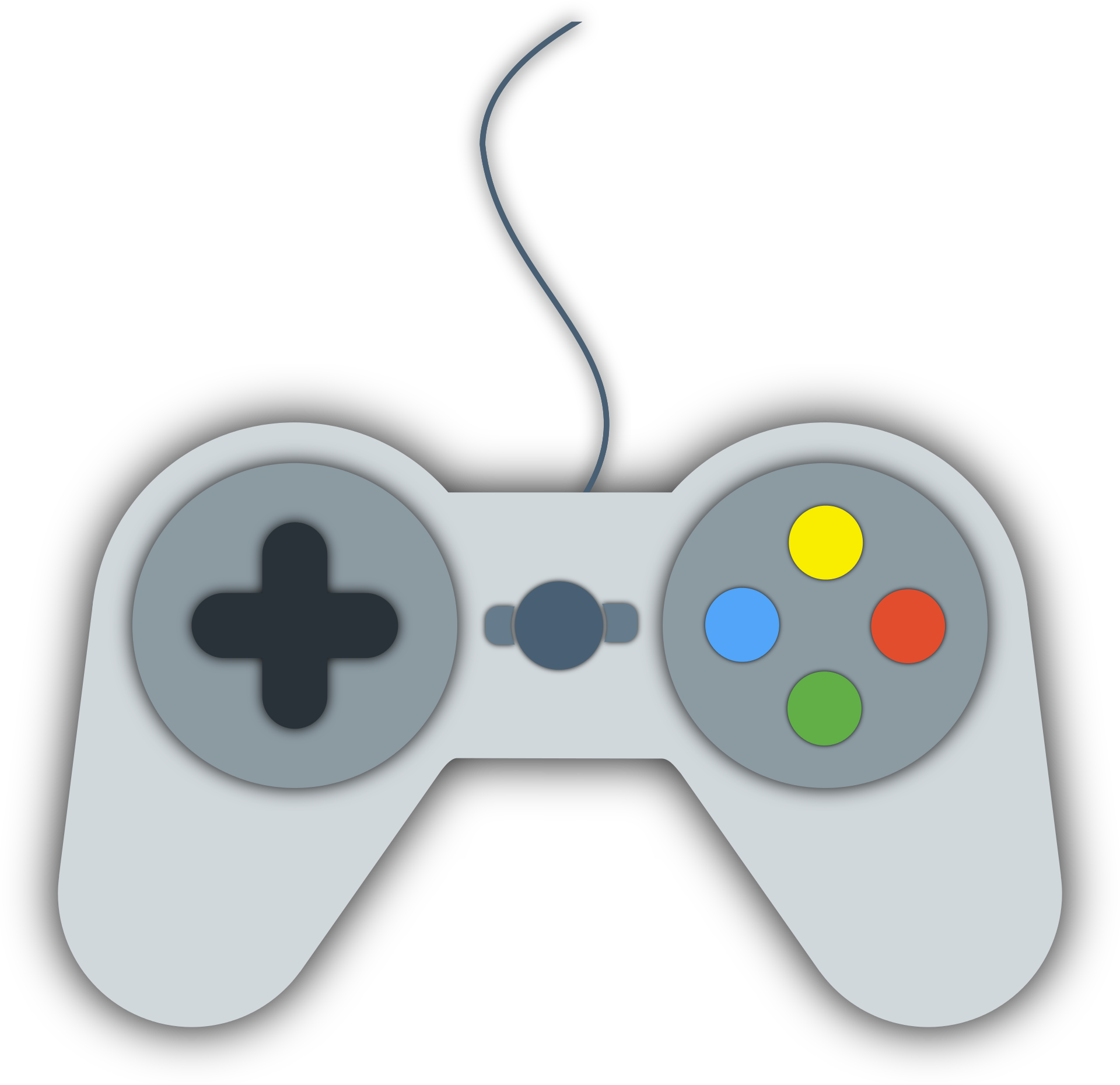 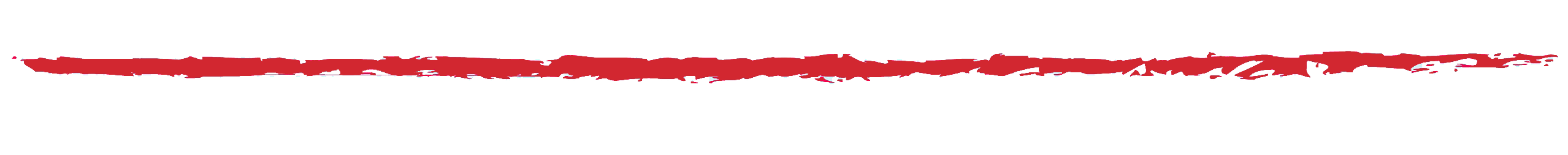 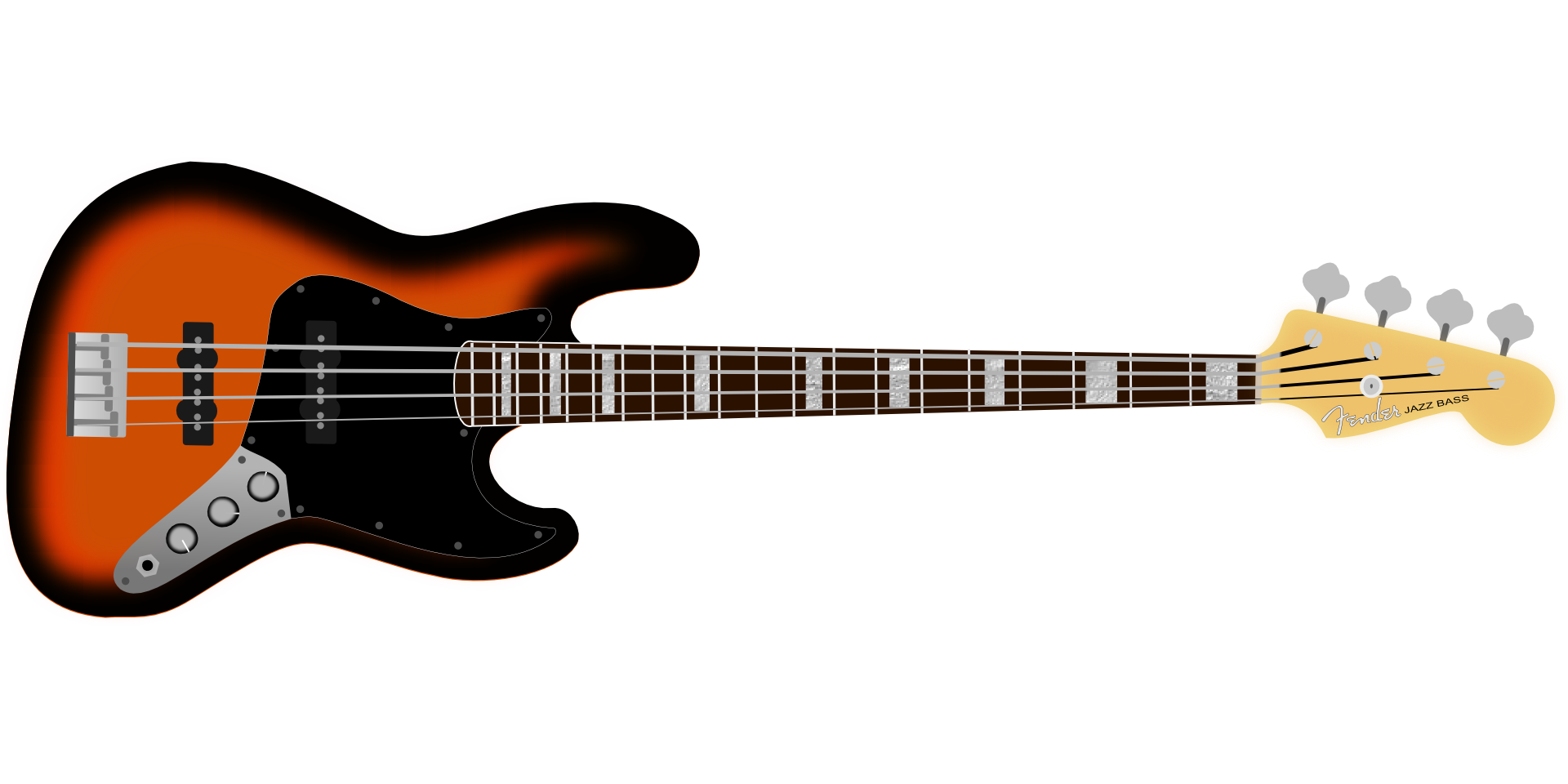 From Games
	To Guitars
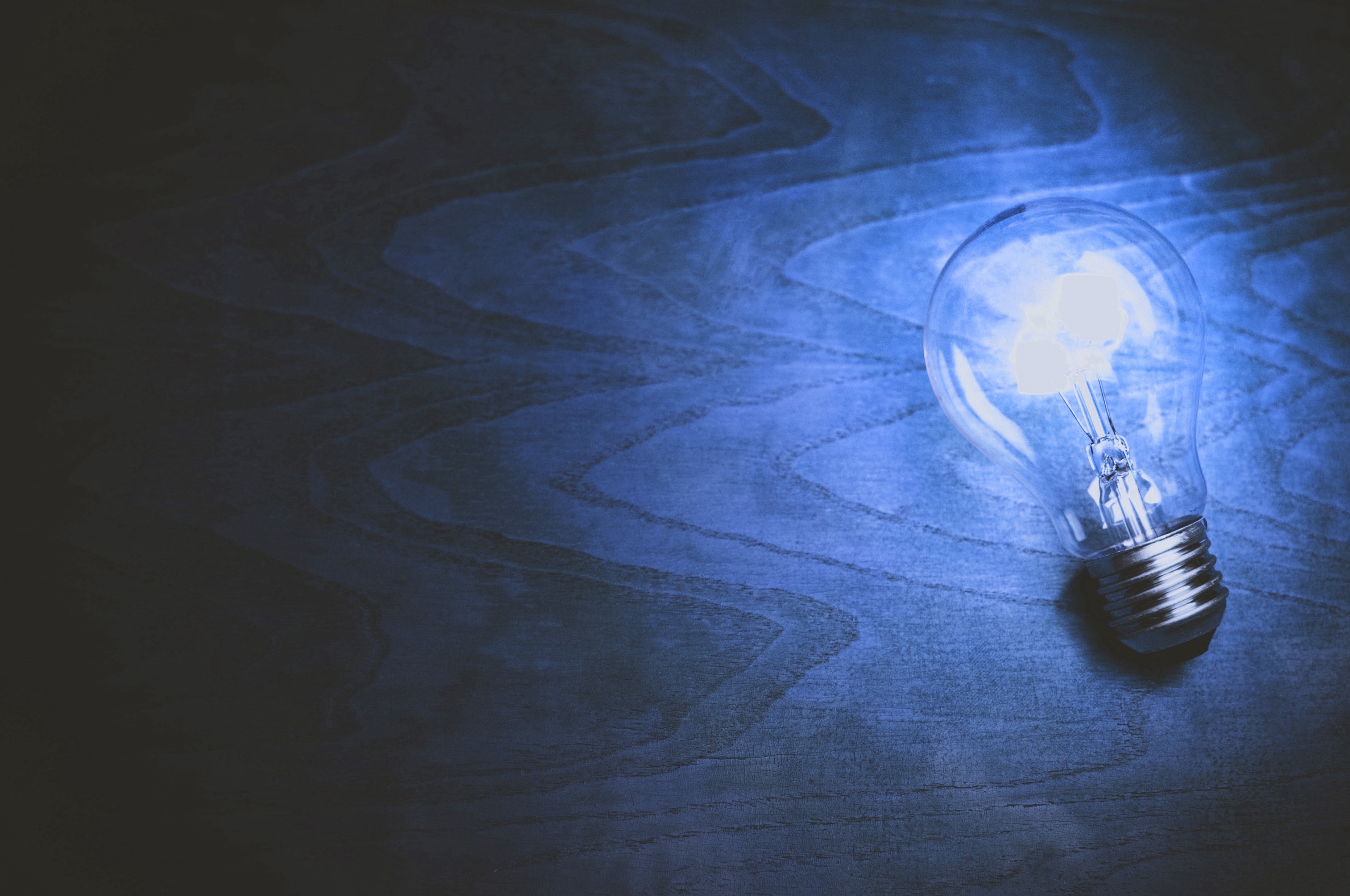 It all starts with an IDEA…
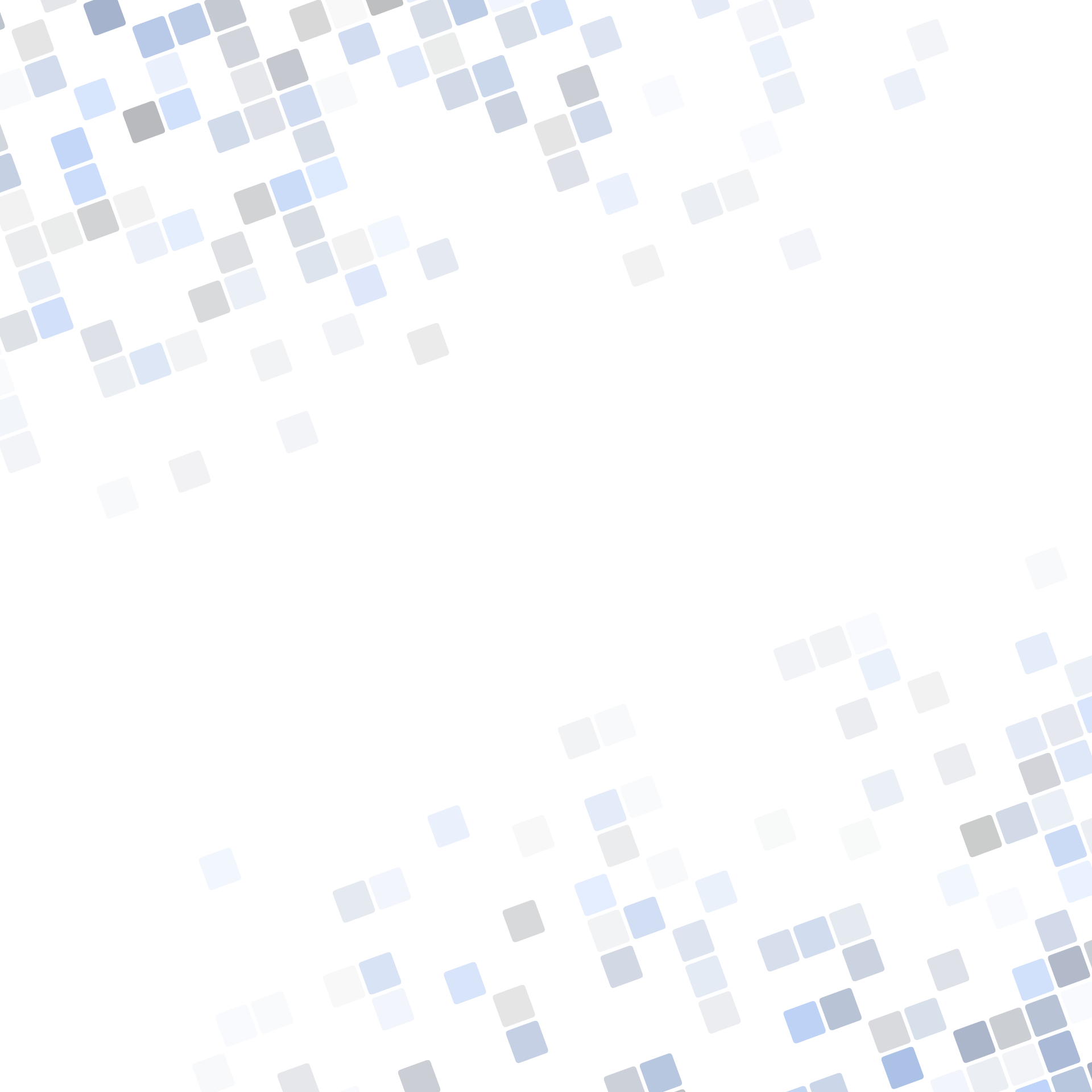 Then on to Manufacturing…
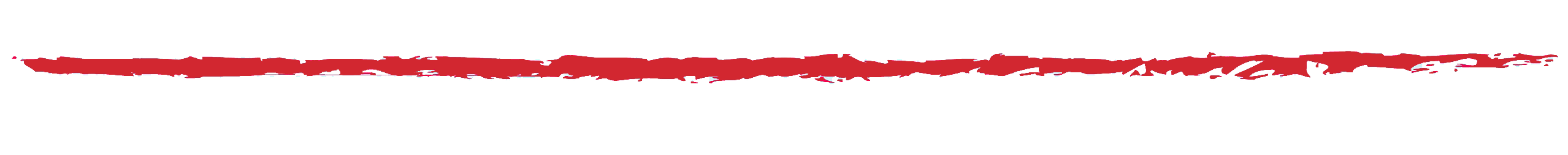 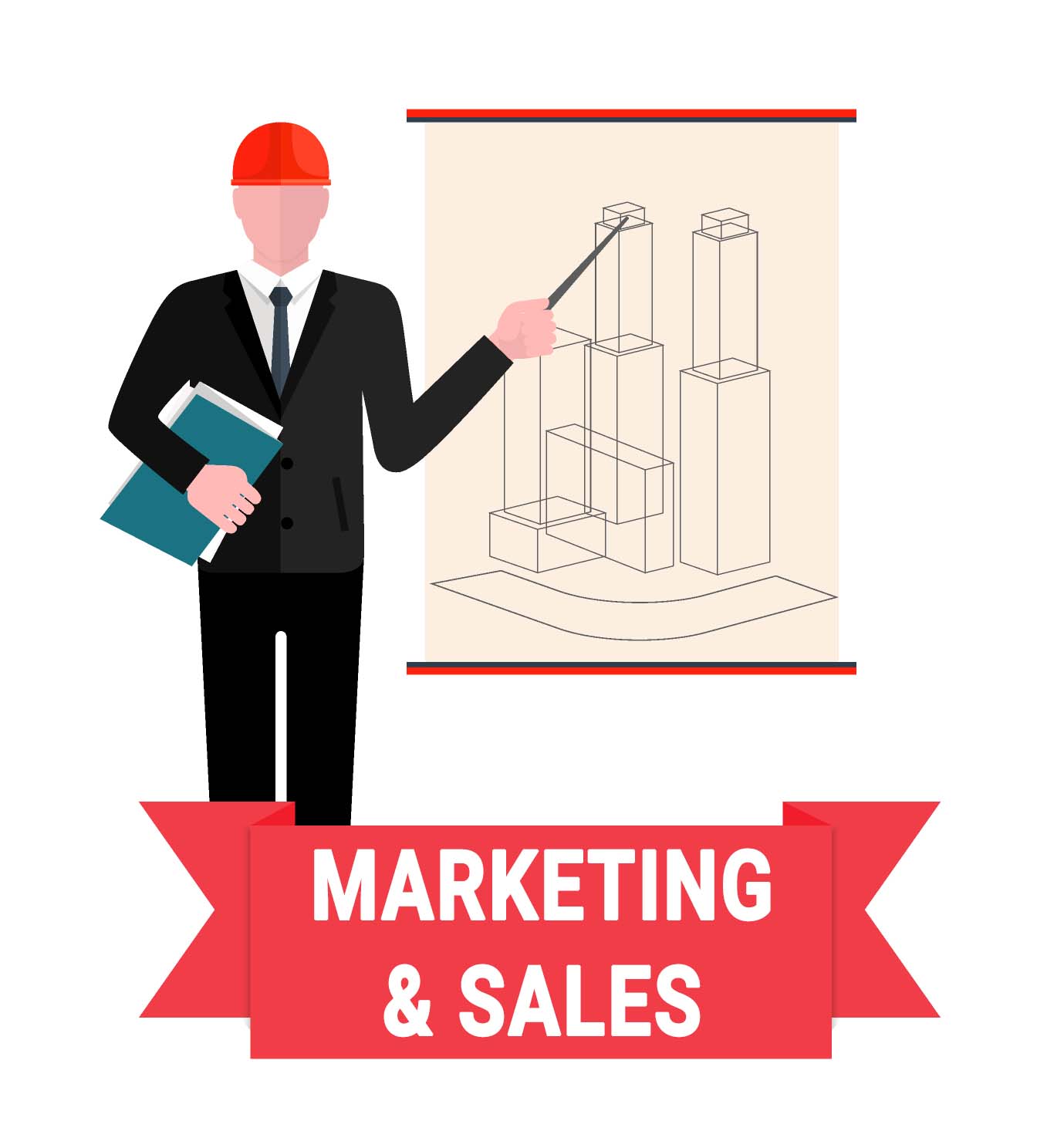 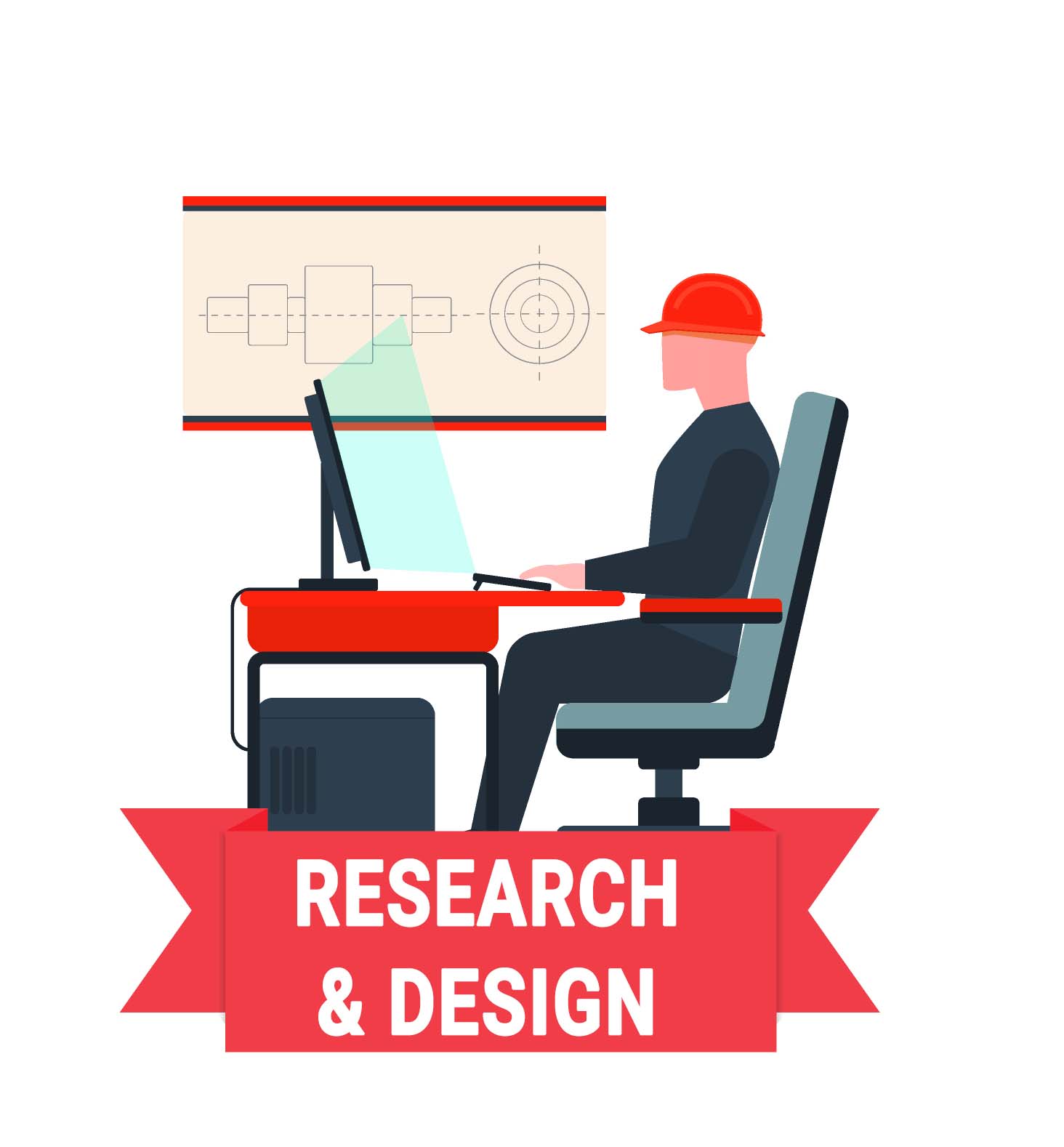 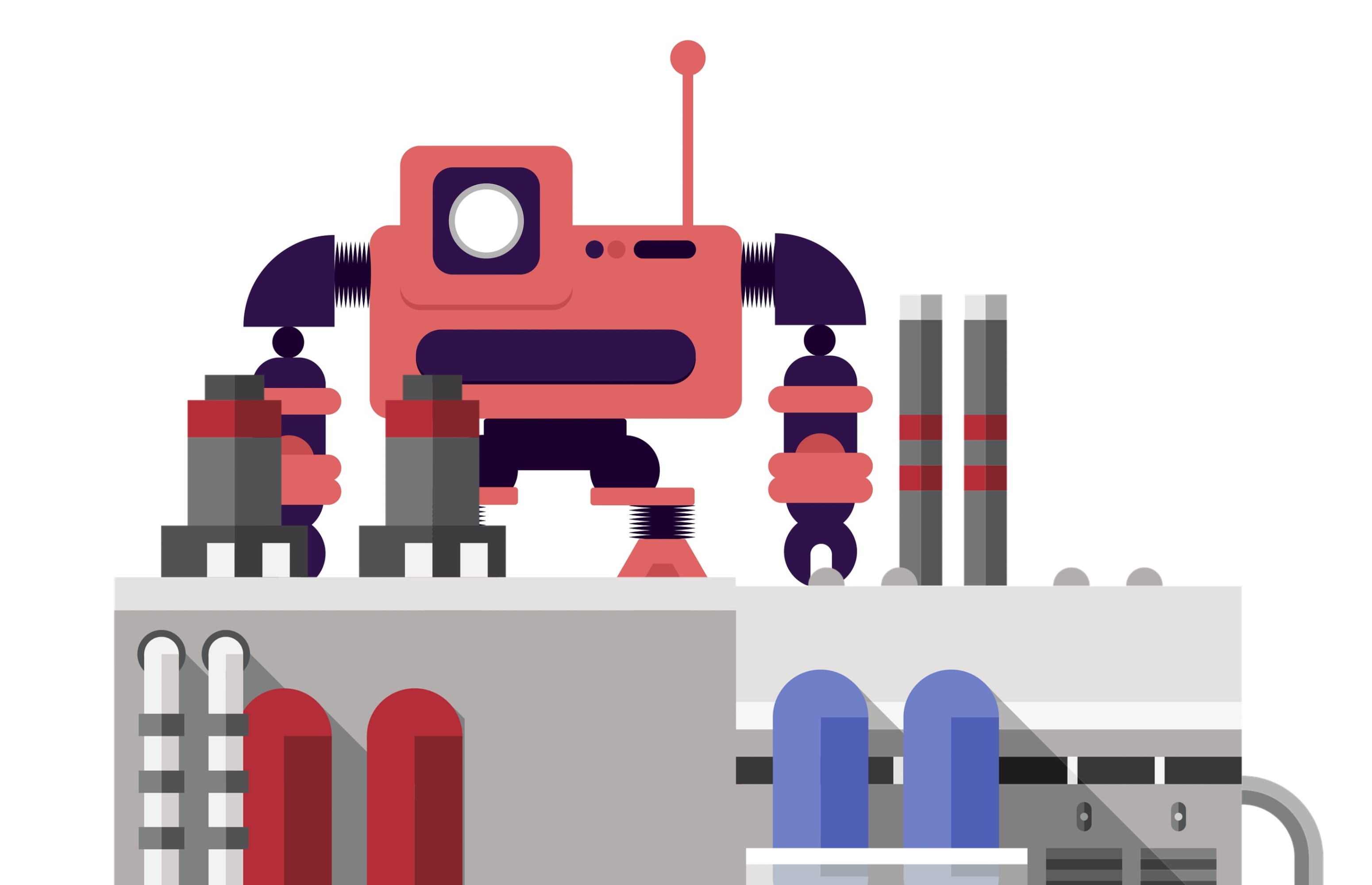 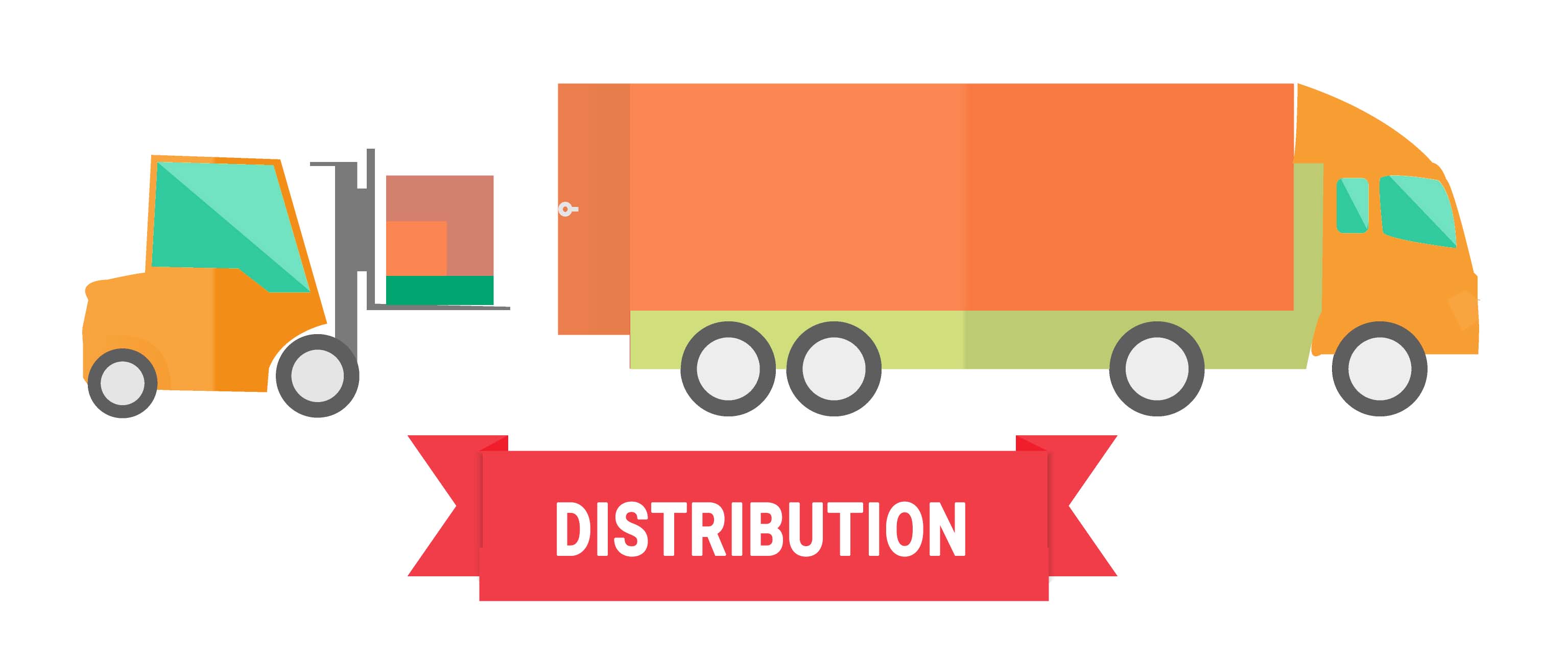 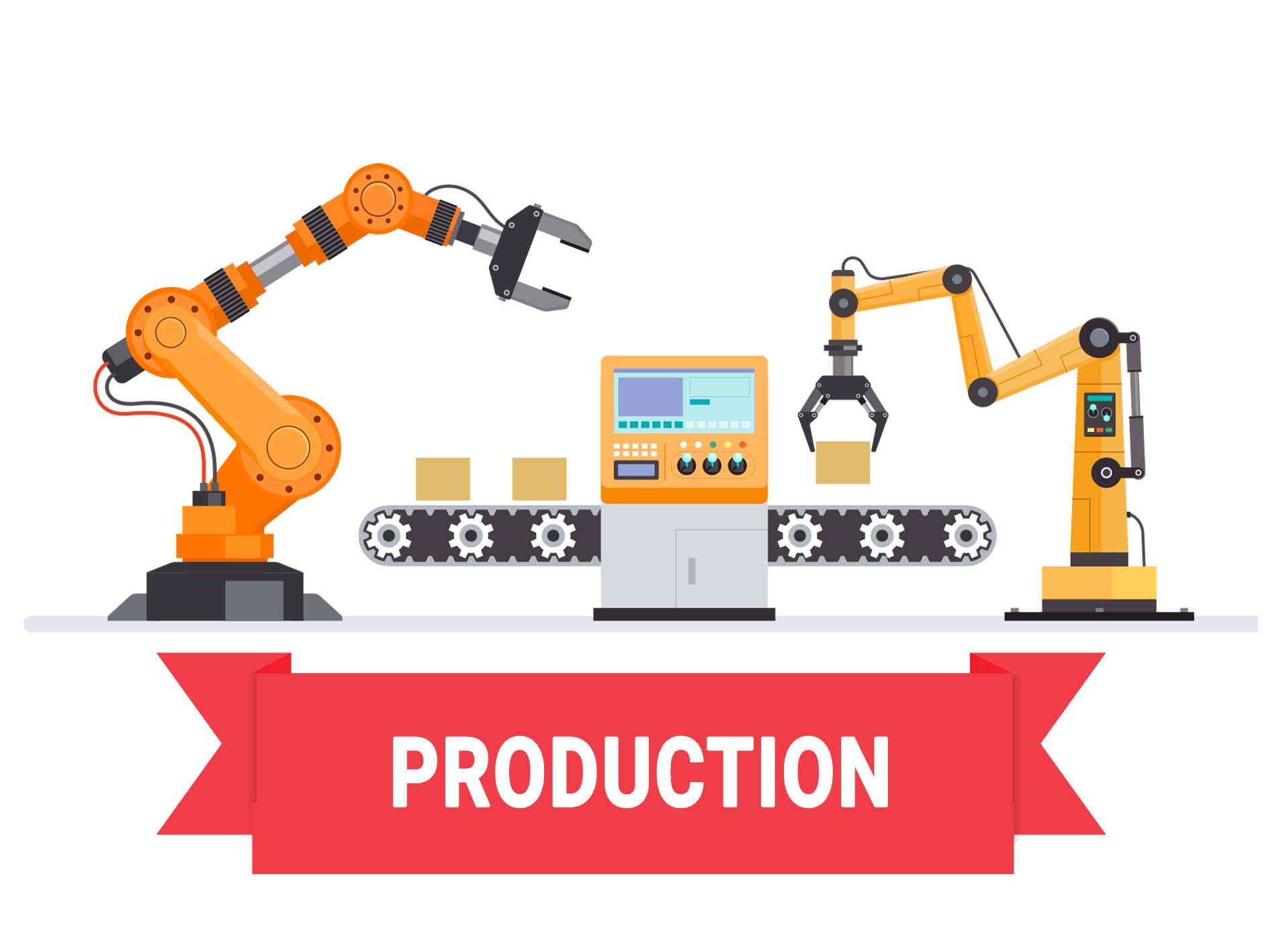 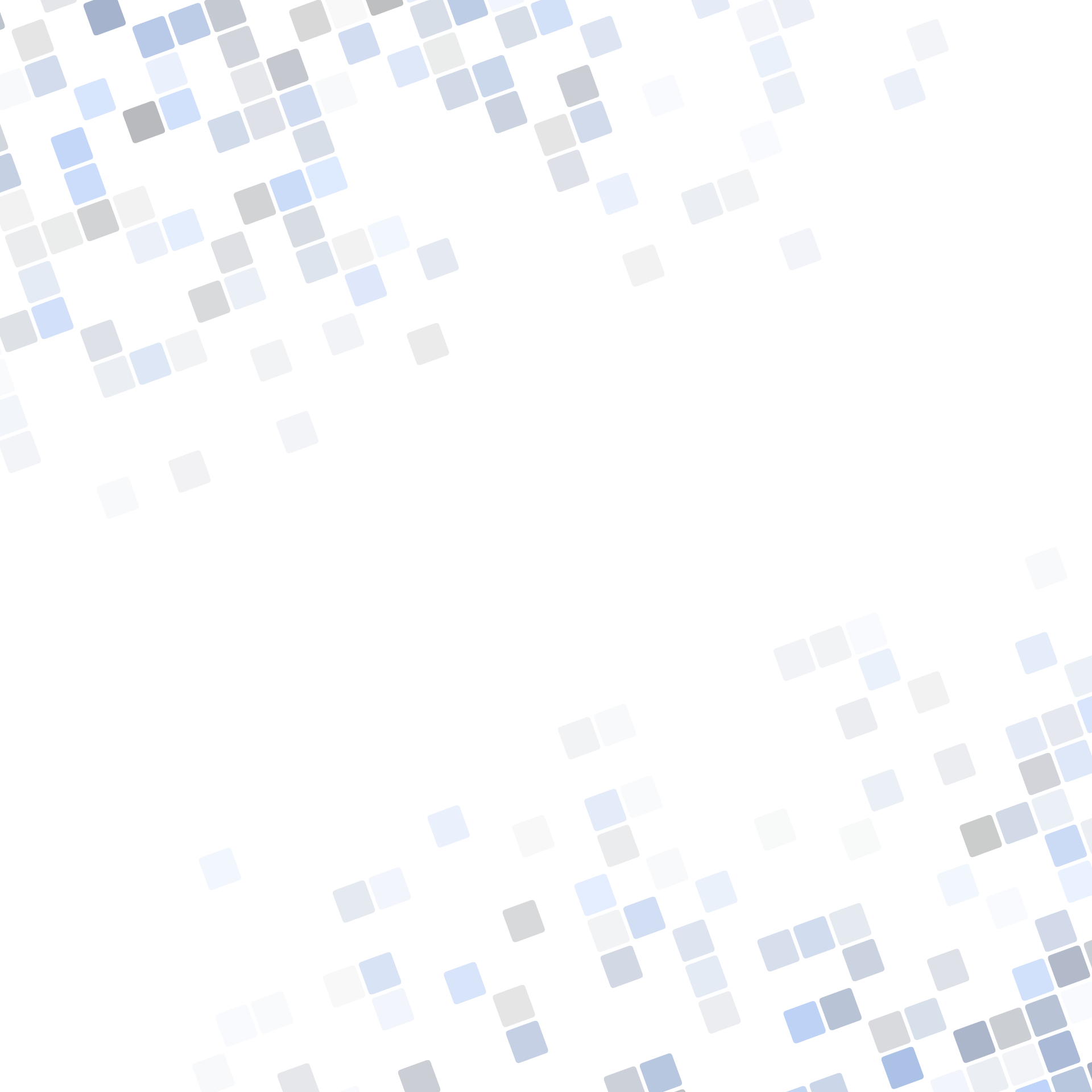 RESEARCH & DESIGN
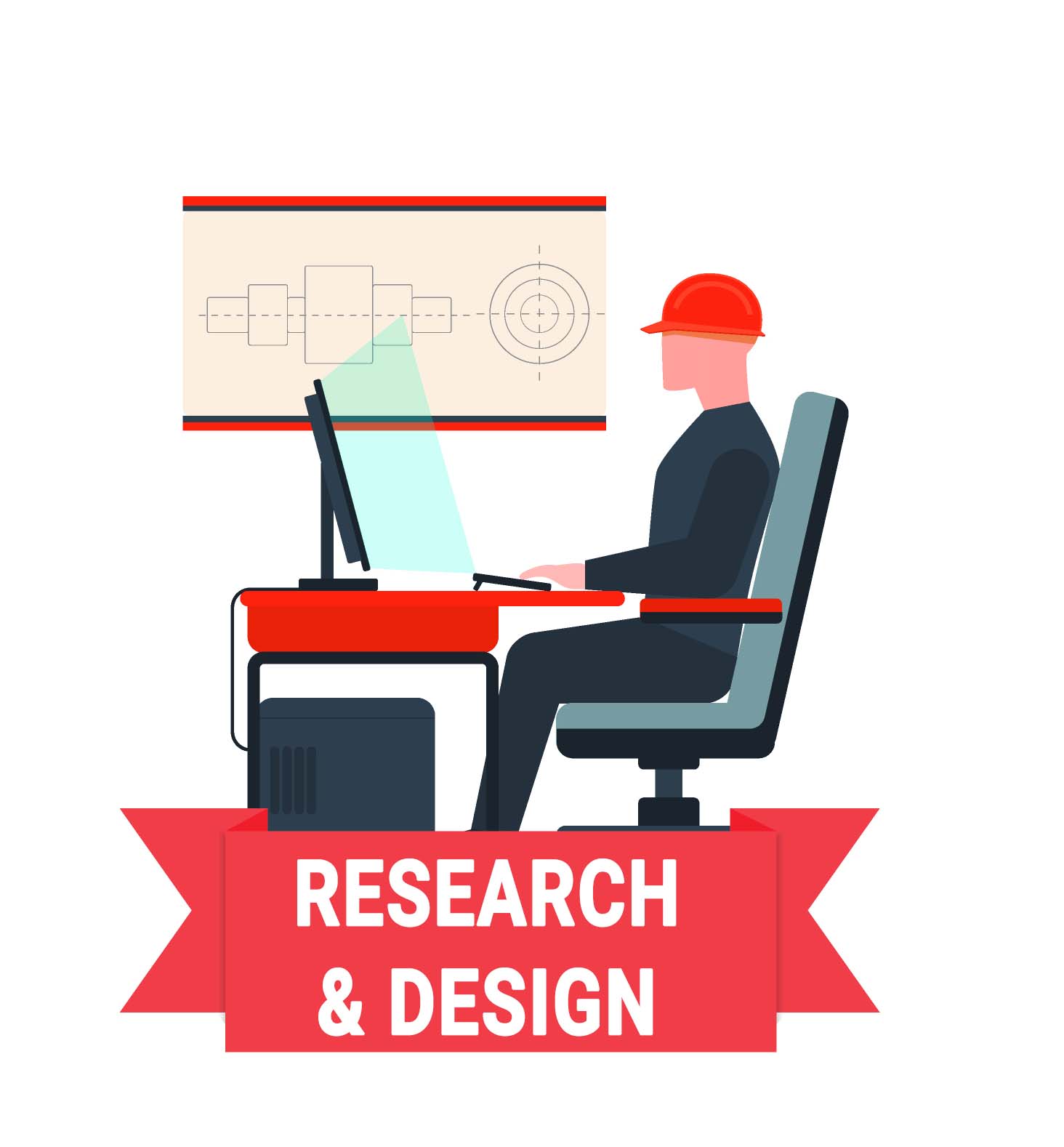 CAREER PATHS: 
Engineering		Research
Science		Design
ESSENTIAL SKILLS include math, attention to detail, problem solving, creativity, time management and leadership skills. 

Most aspiring engineers will need at least a bachelor’s degree from an engineering school or university, and the best-paid engineers usually have a master’s degree or Ph.D. in their field.
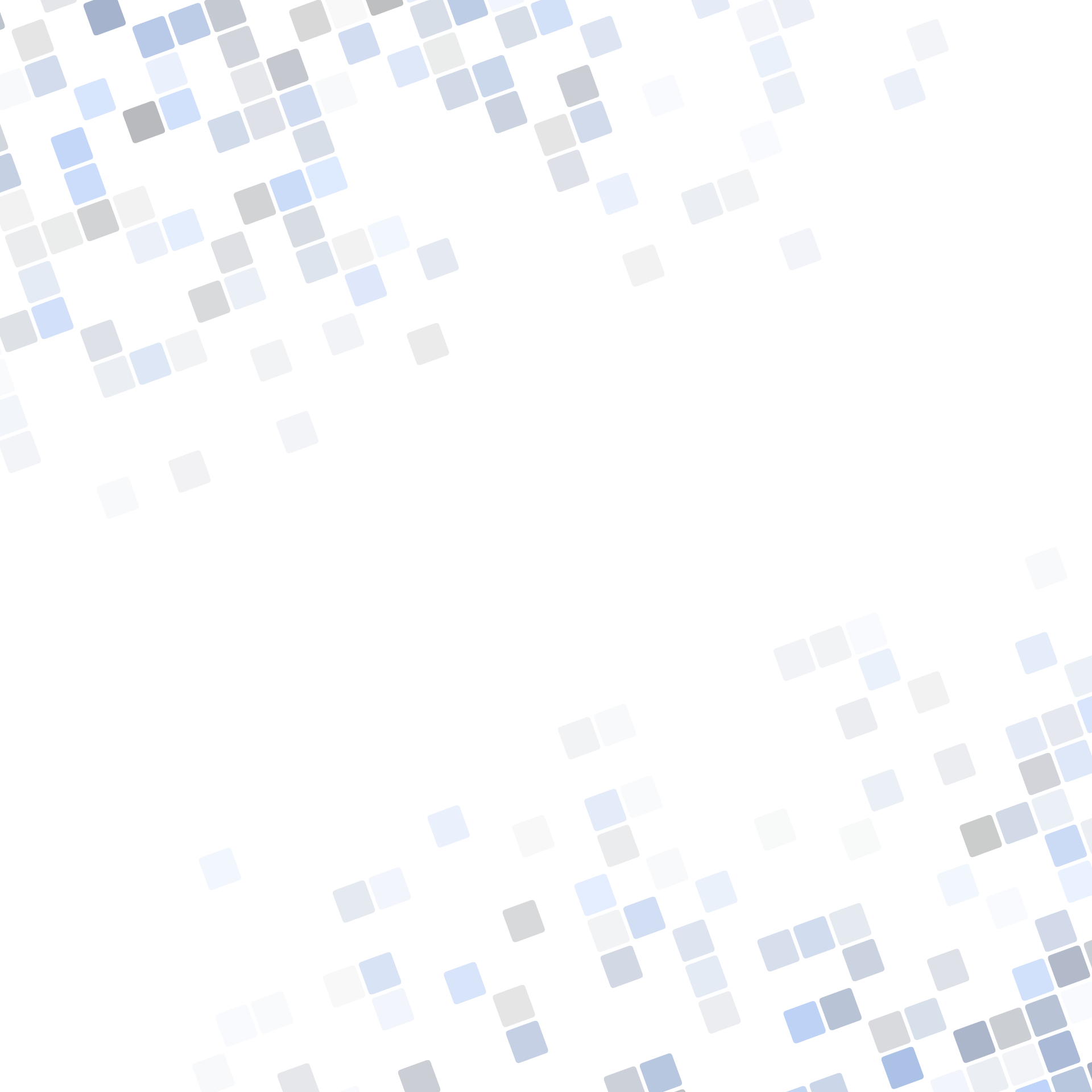 Additional careers in manufacturing:

Human Resources
Information Technology
Administrative Support
Accounting
Purchasing
Management
MARKETING & SALES
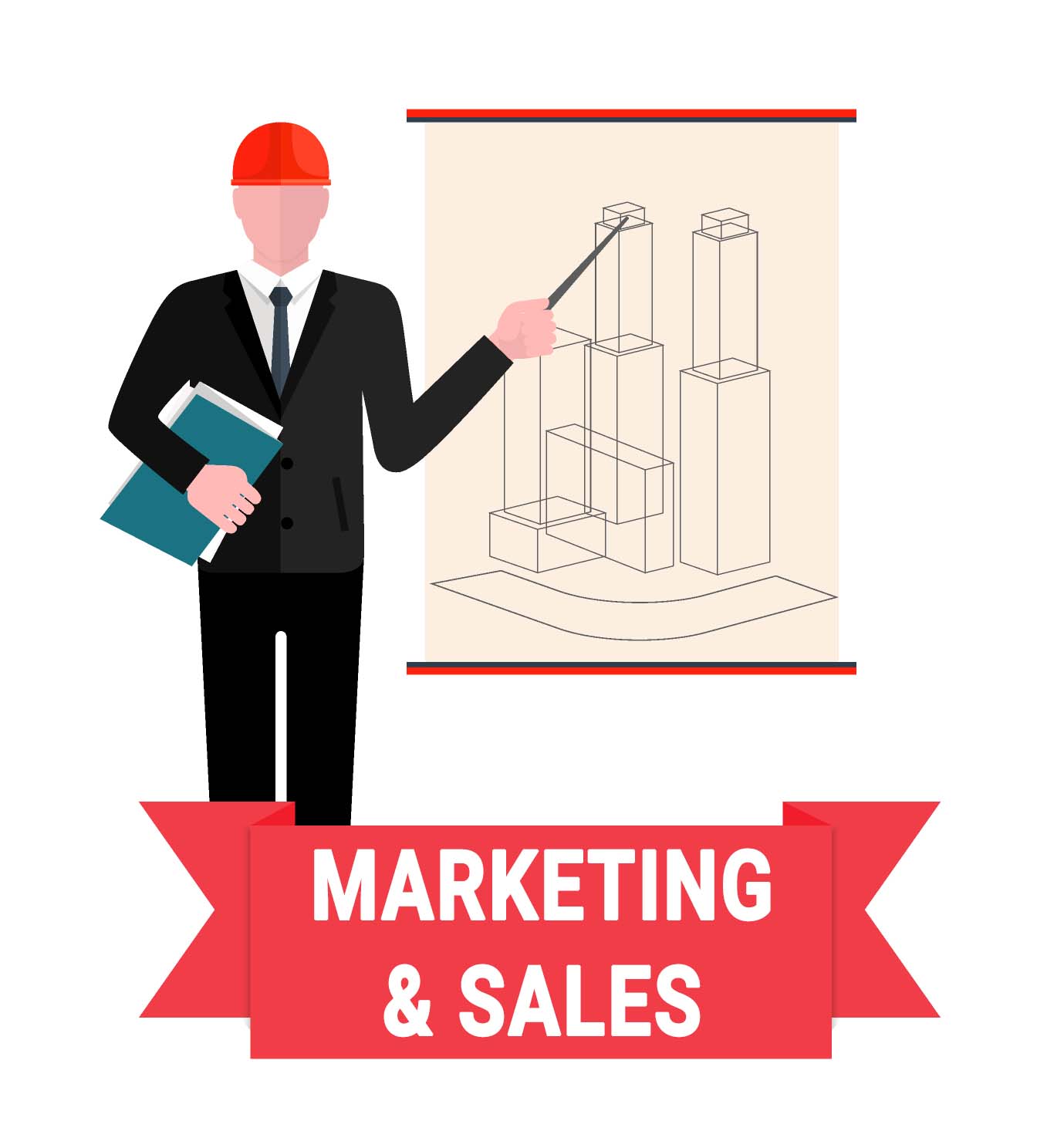 CAREER PATHS
Marketing	Customer Service
Sales		Data Control
ESSENTIAL SKILLS include customer service, sales, negotiating and influencing, analysis and decision-making, management, creativity, time management and leadership skills. 

Areas of knowledge/interests: people, the business environment, product knowledge and financial awareness
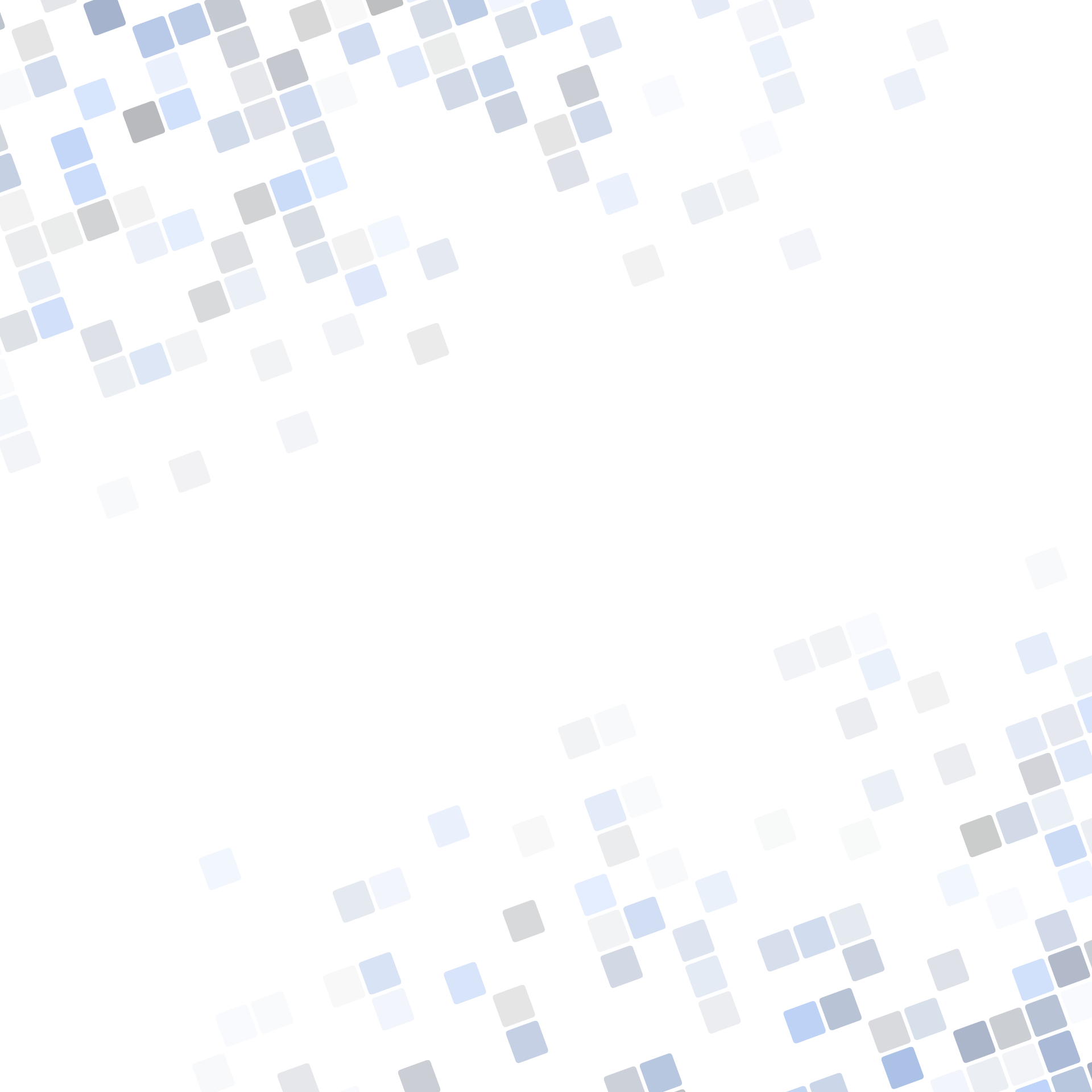 PRODUCTION
CAREER PATHS: 
HS Diploma		1 -2 Year Degree/Training	4 Year+ Degree
General Production	Machinists			Engineering
Welding			Maintenance			Management
Machine Operations	Specialty Welding		
			Tool & Die
			Drafting
			Engineering Techs
			Production Team Leaders
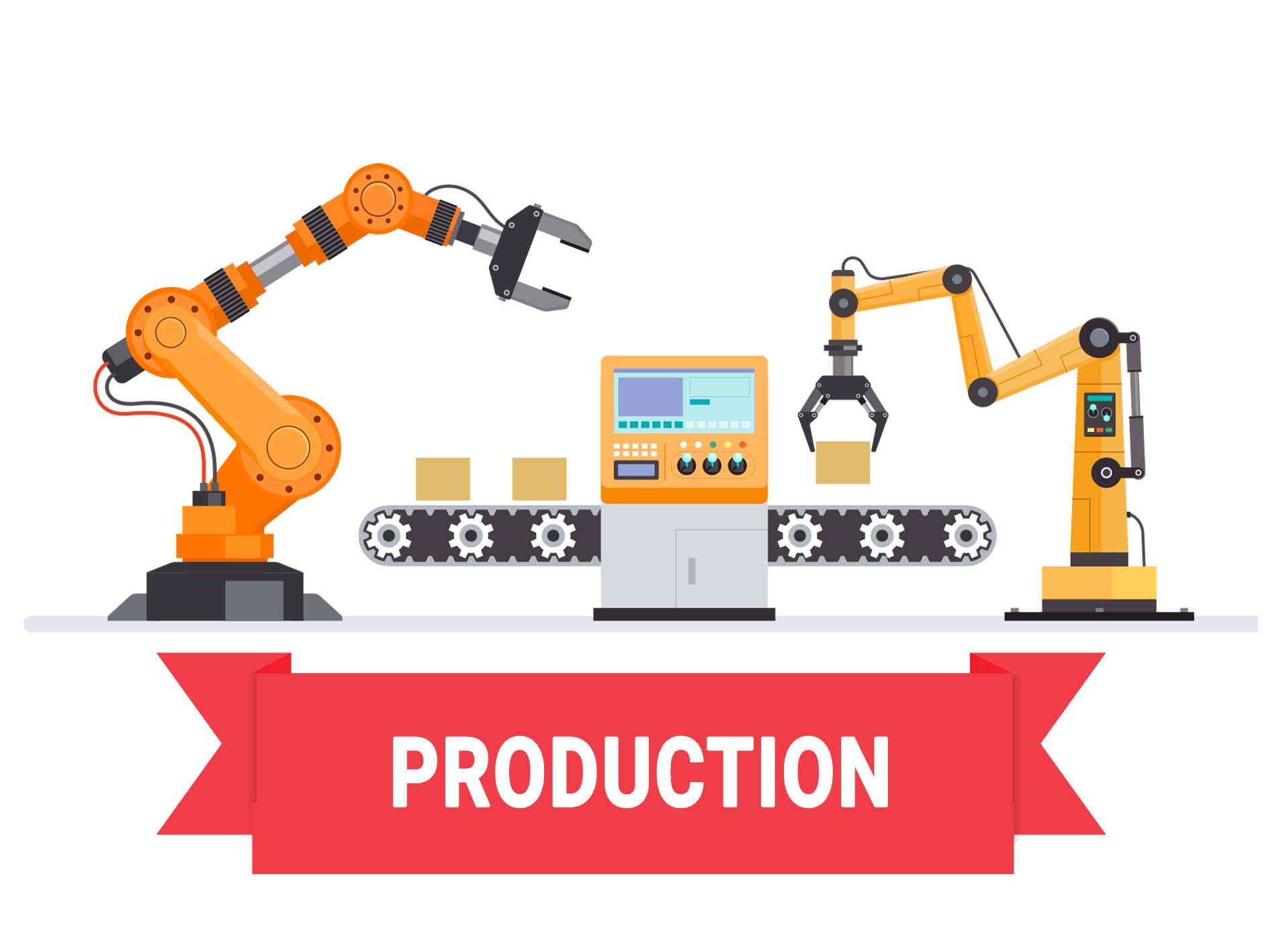 ESSENTIAL SKILLS  include critical thinking, ability to work on a diverse team, STEM skills, flexibility, PROBLEM SOLVING, technology/computer skills, programming skills for robotics/automation, working with tools and technology, management, creativity, time management and leadership skills.
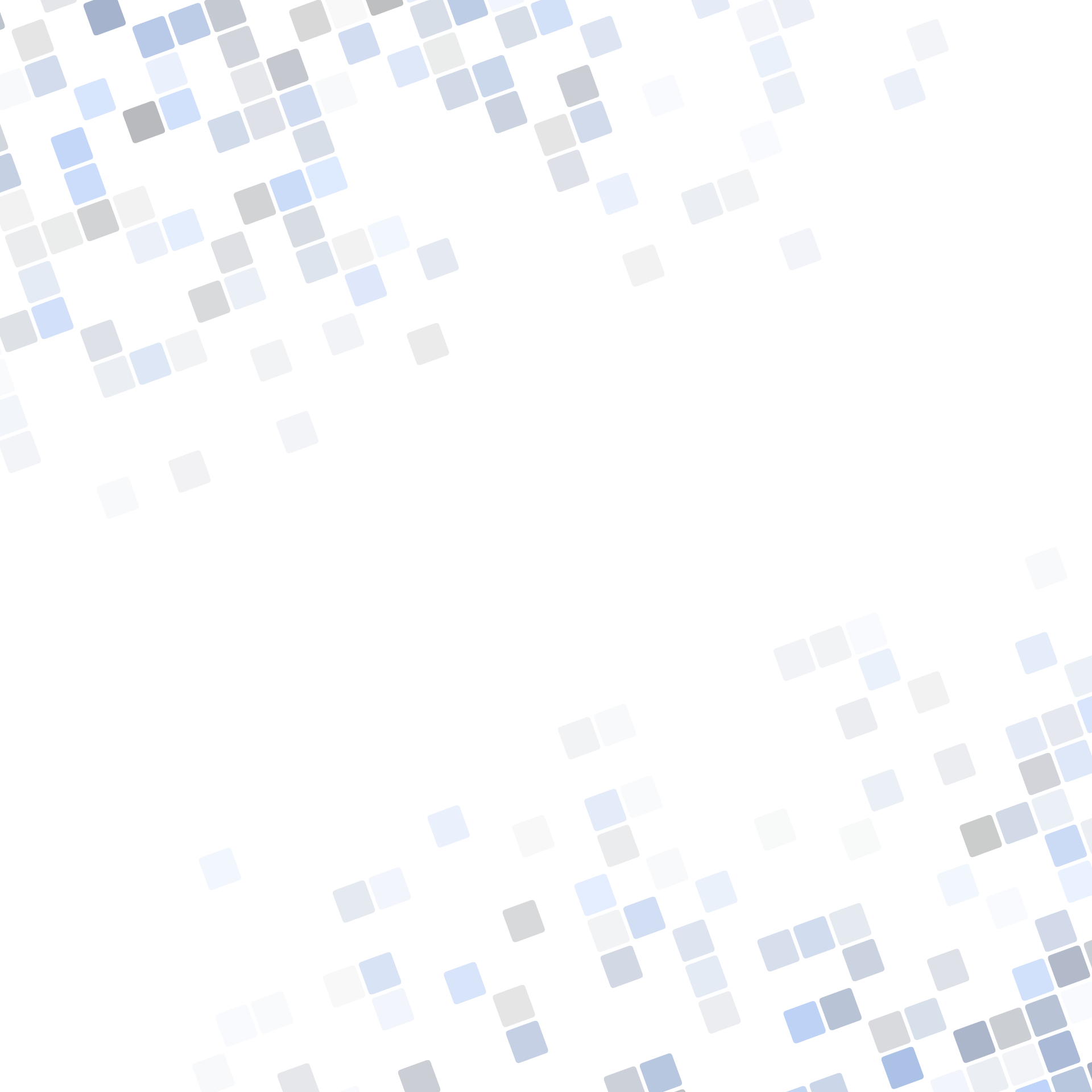 DISTRIBUTION
ESSENTIAL SKILLS include SAFETY, can stay motivated and alert, self-motivation, organization, good navigation skills, creativity, time management and leadership skills. 

The top truck driver skills go beyond just being able to steer an 18-wheeler.
CAREER PATHS
Logistics	Drivers
Loaders
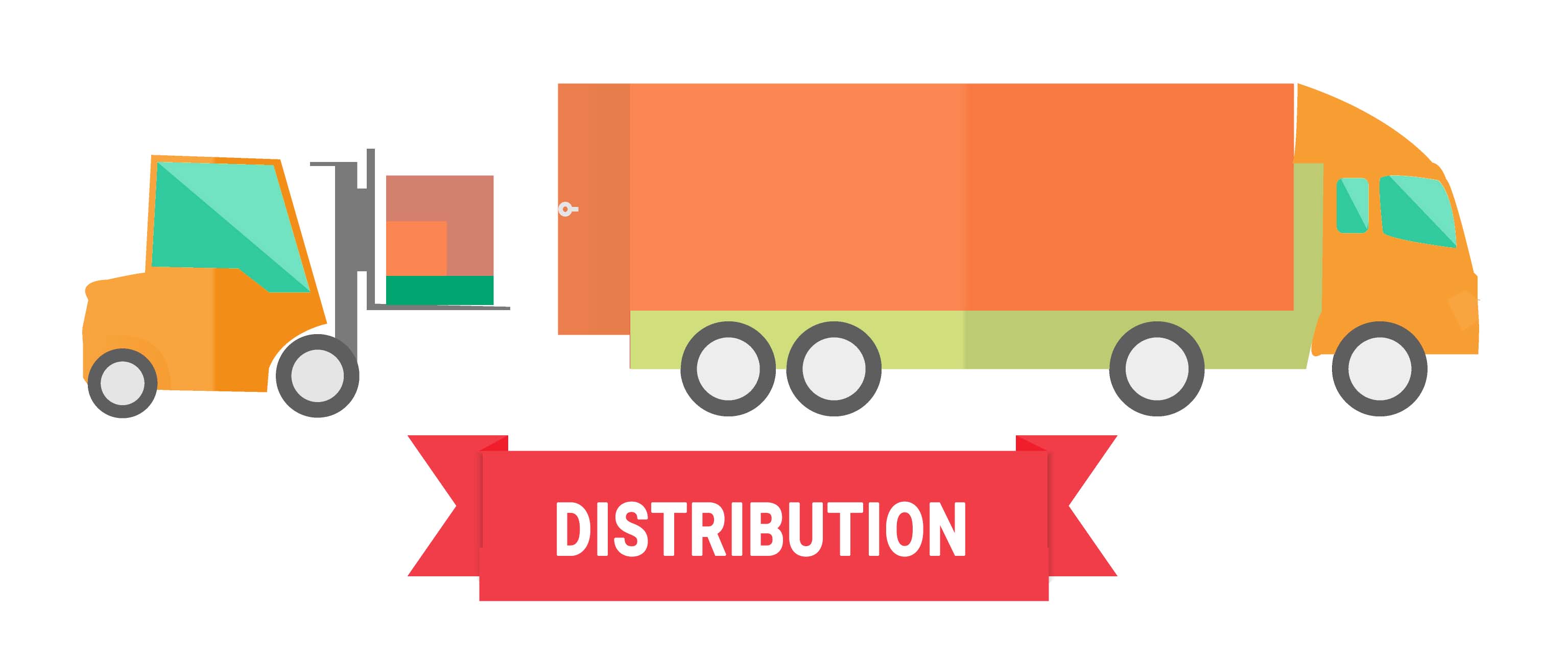 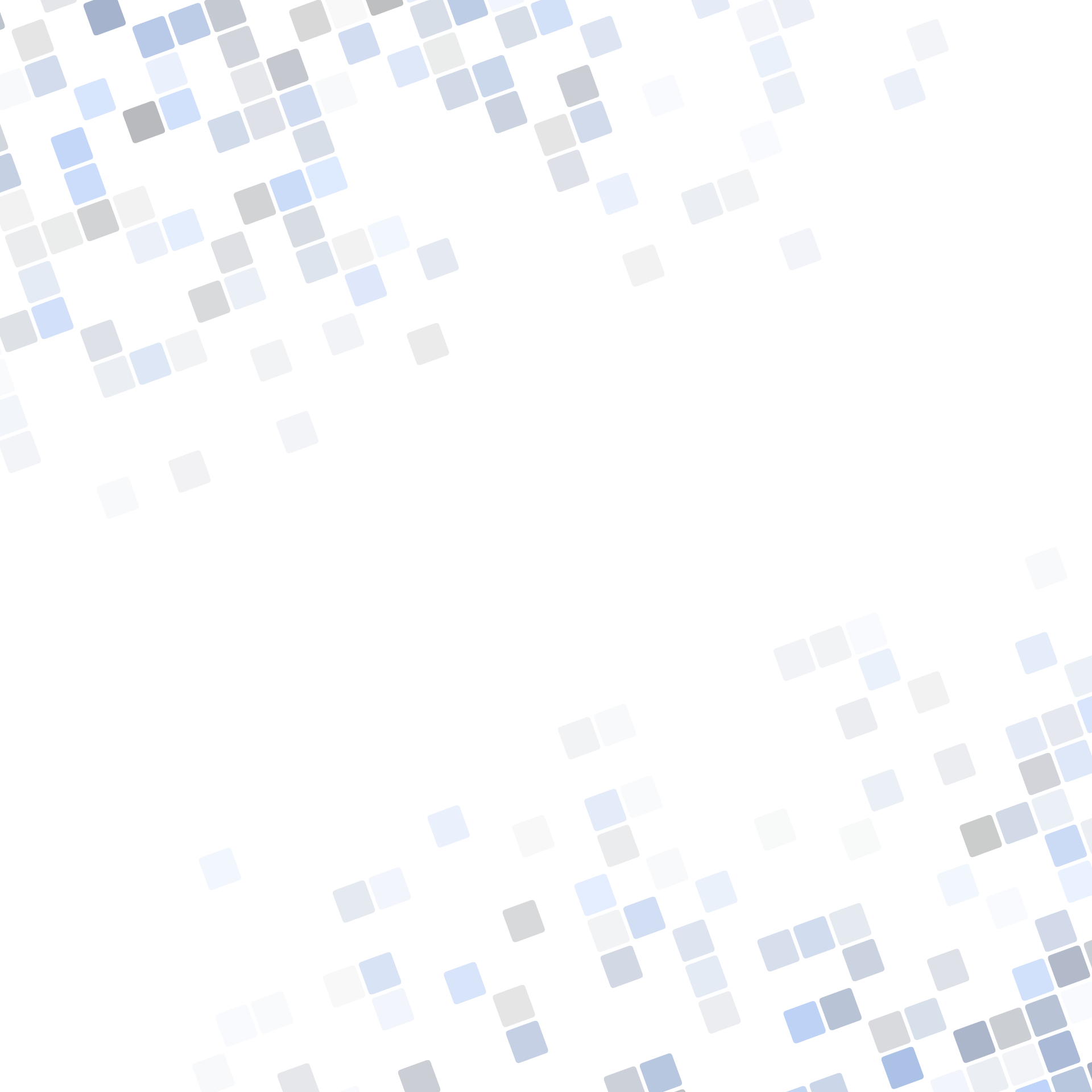 What do you like to do. What are you good at?
I’m good
with numbers
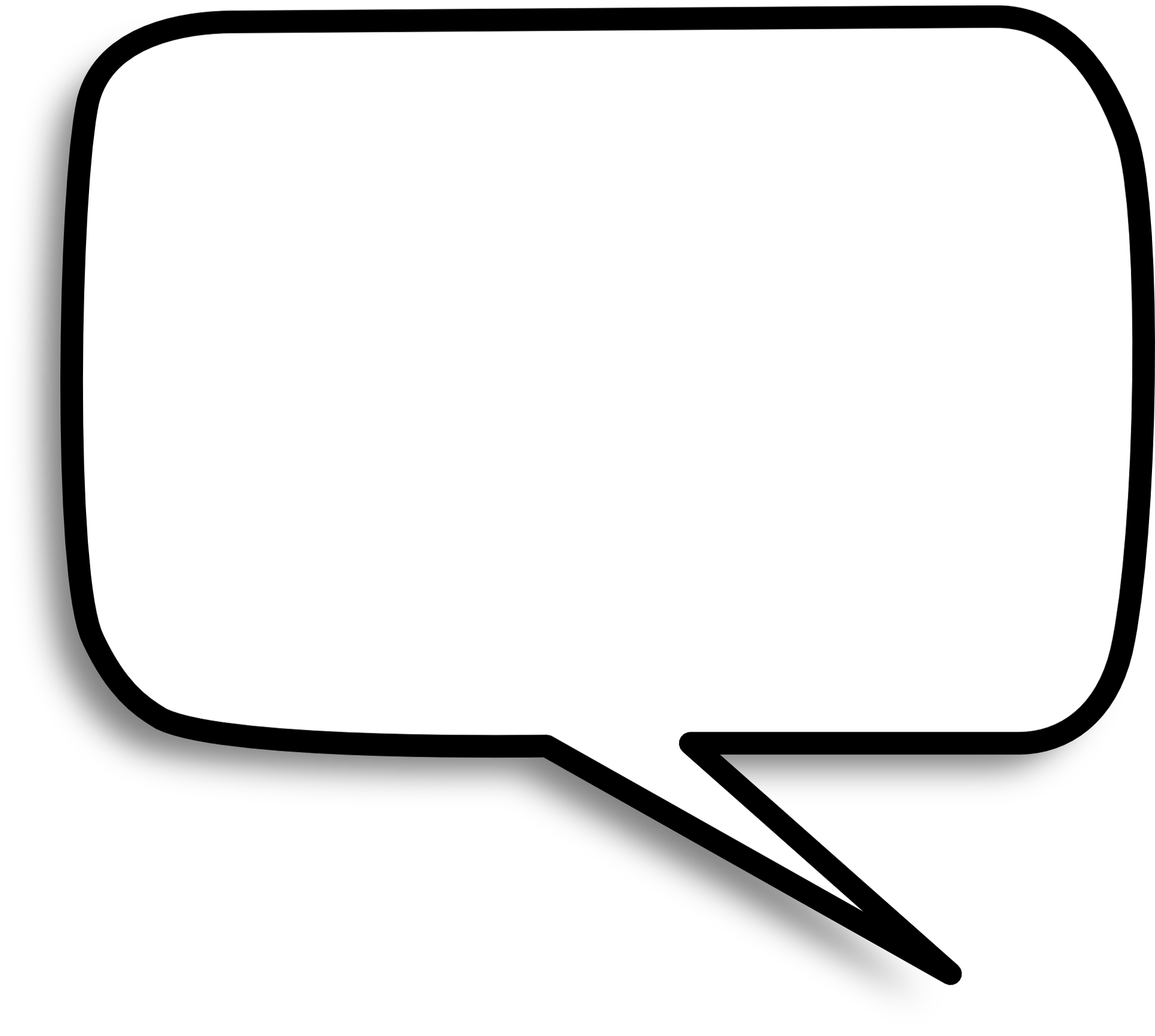 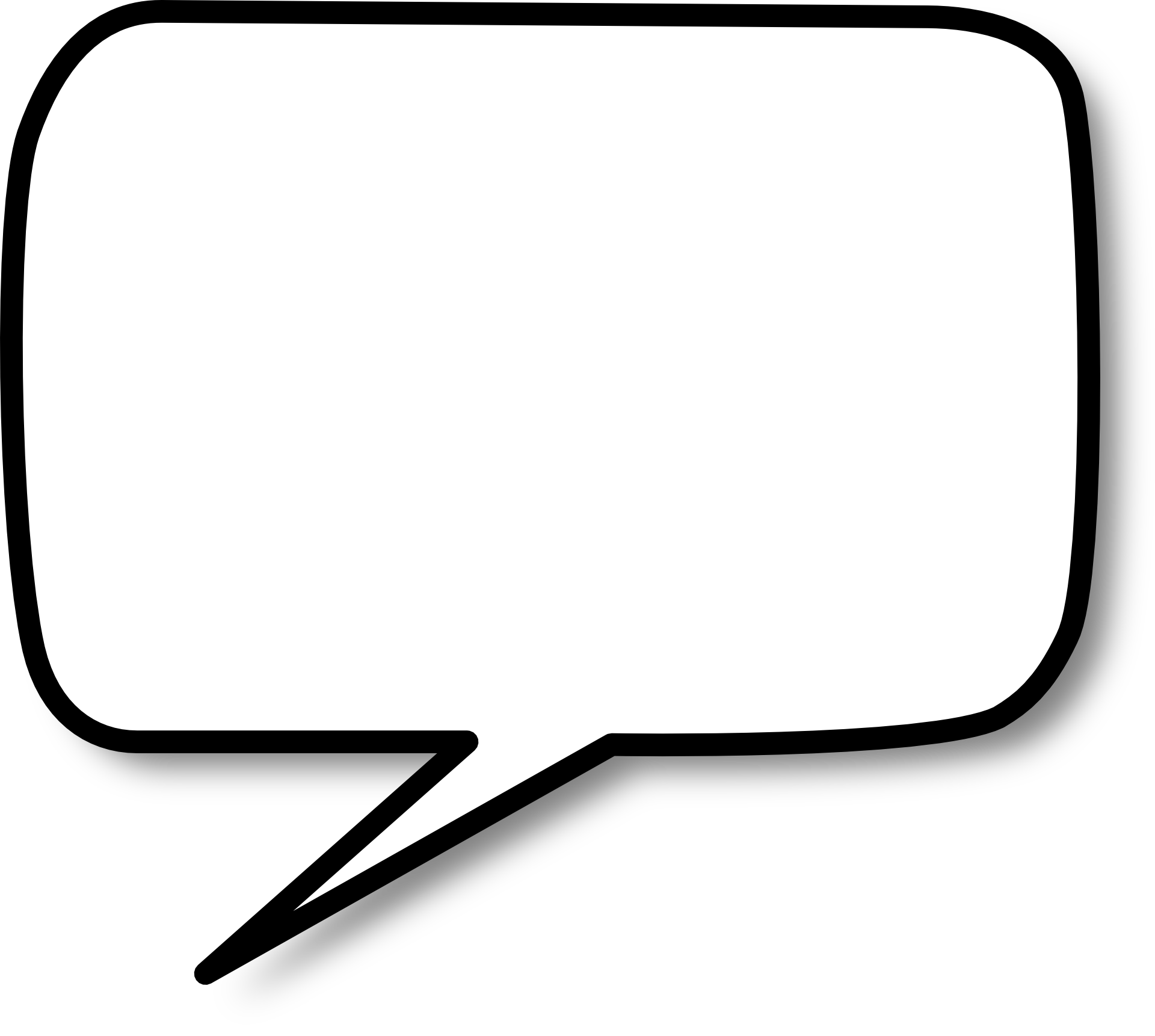 I LOVE
Science
I like to work with computers
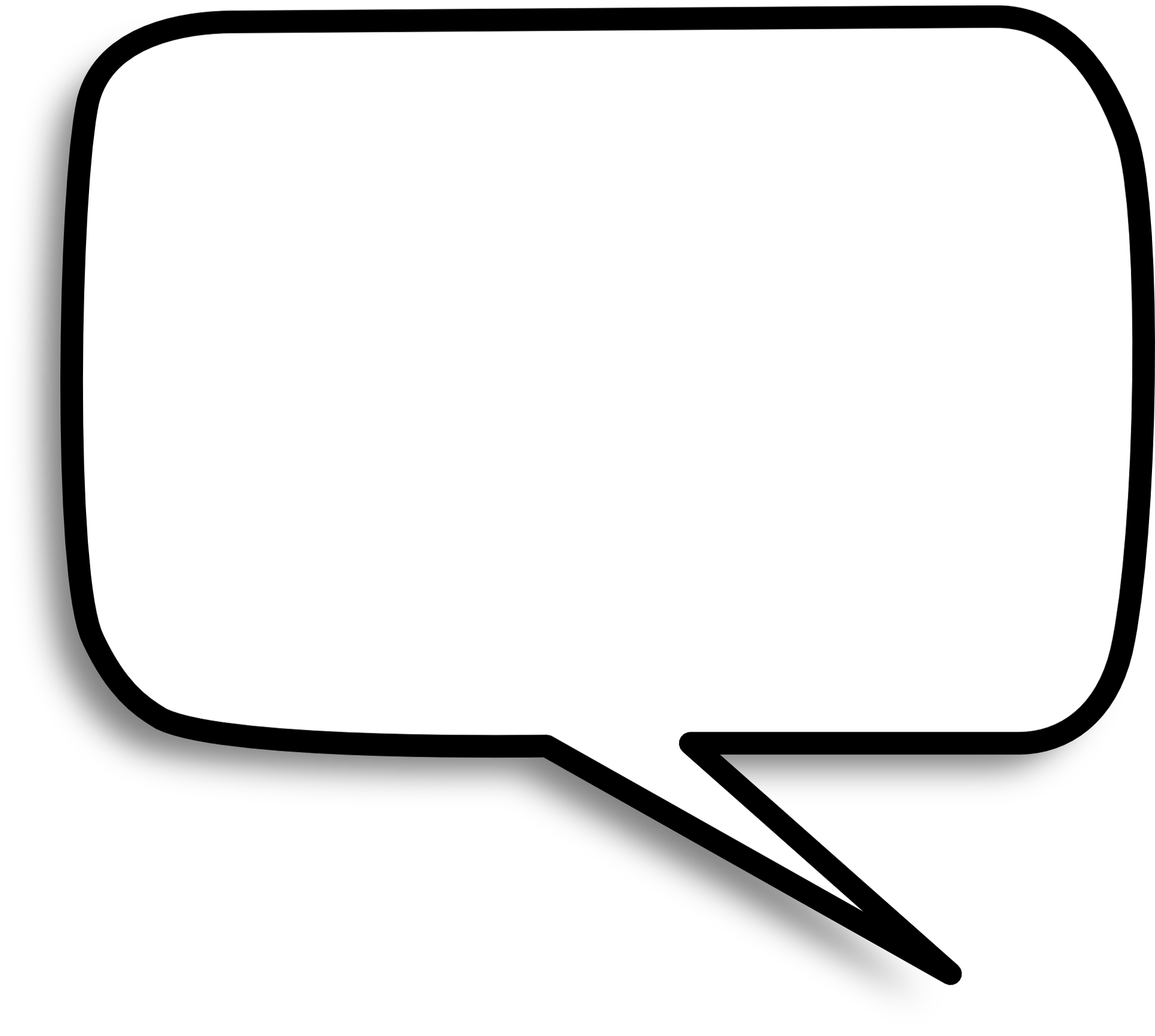 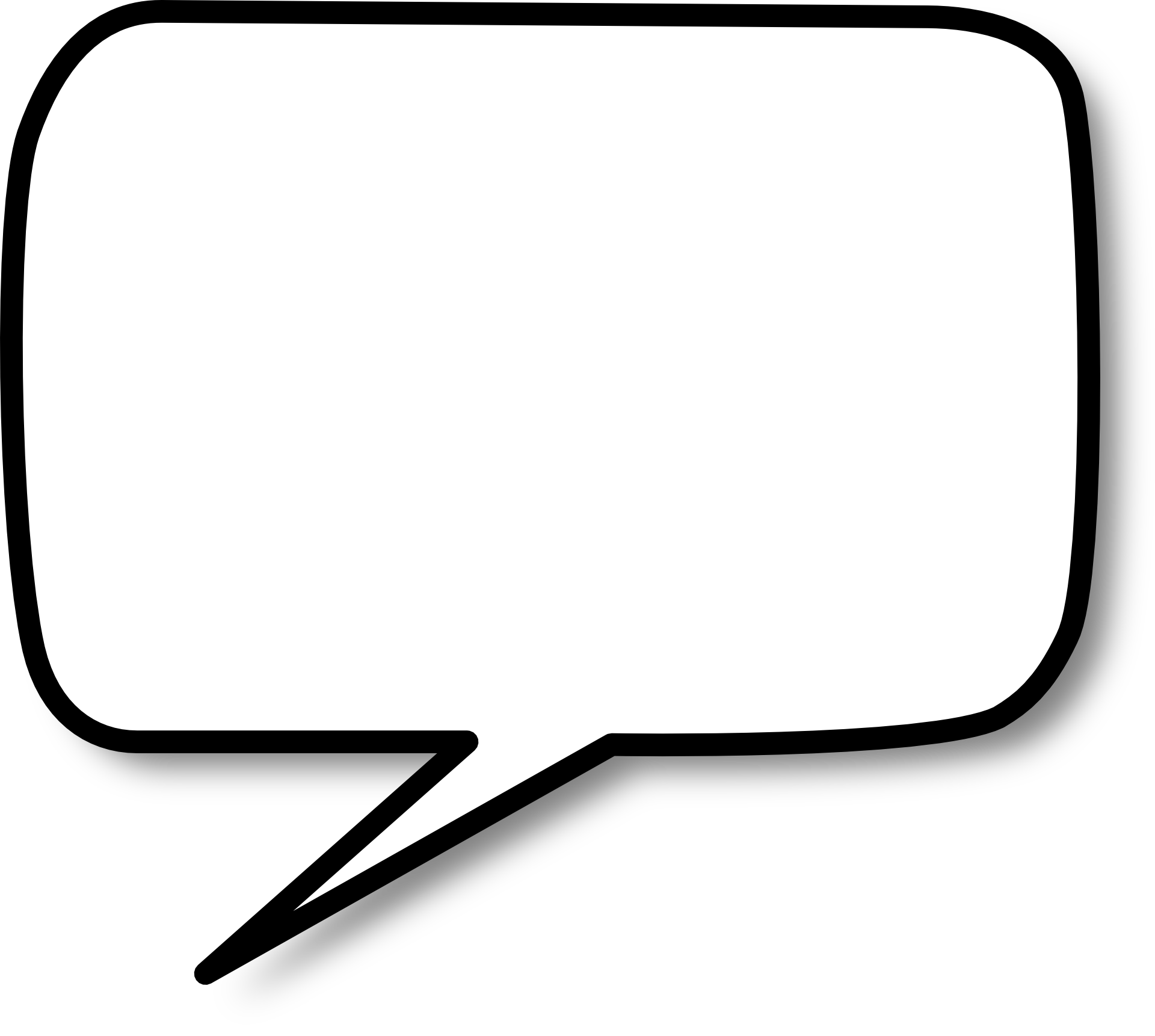 I like to work with my hands
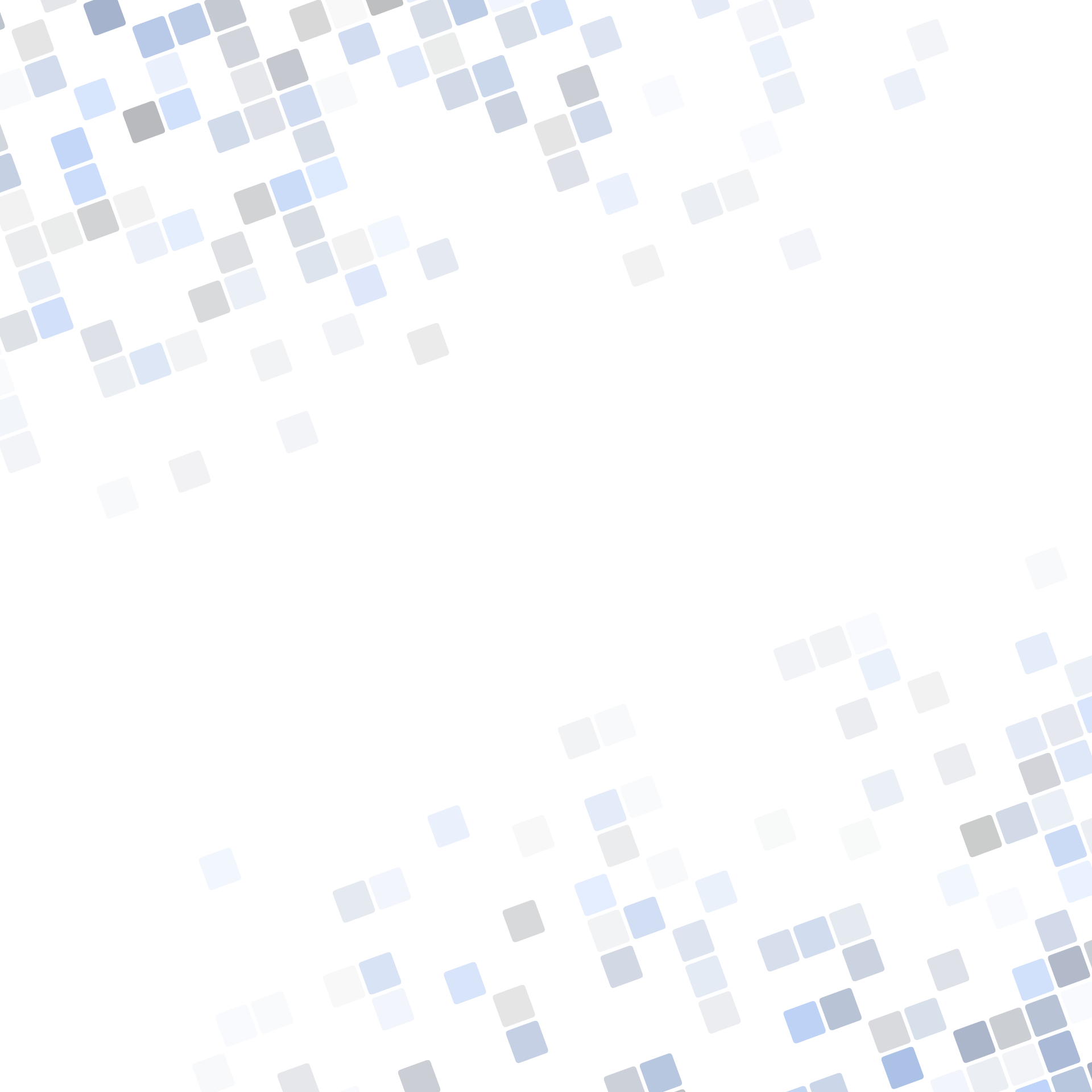 Questions?
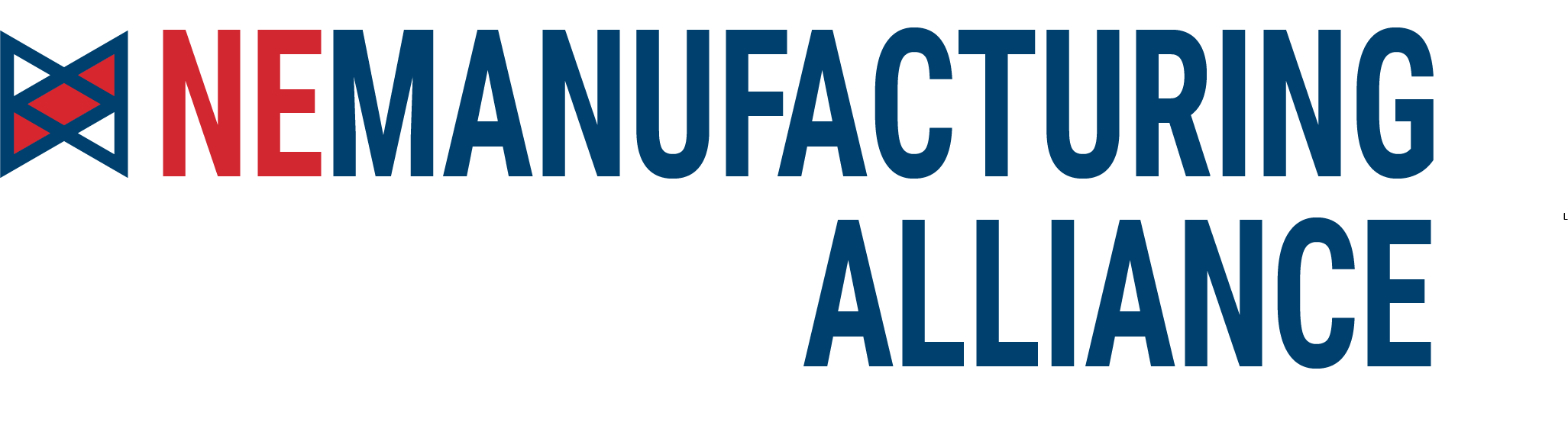